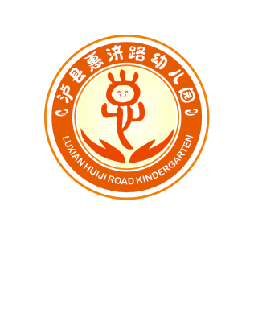 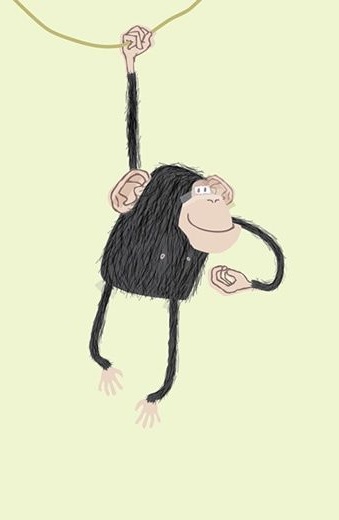 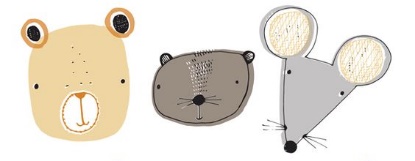 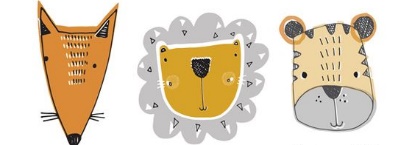 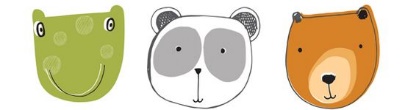 泸县”国培计划”(2020)幼师送教下乡与工作坊
混合研修项目延伸培训
——宜宾名园跟岗培训专题交流
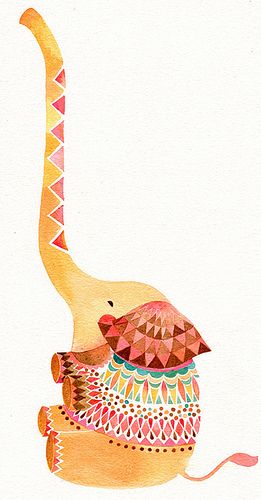 主讲人：卢袁思琦
2023年6月
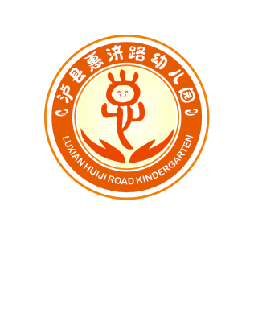 1
观·宜宾名园风采
2
思·未来成长之路
3
践·互动实践
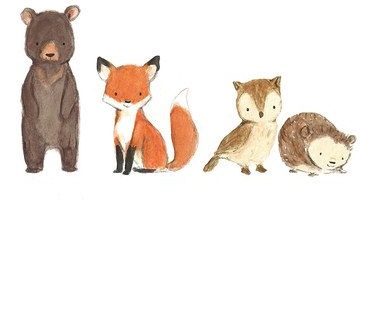 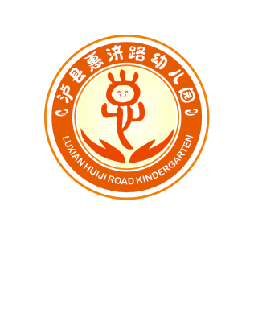 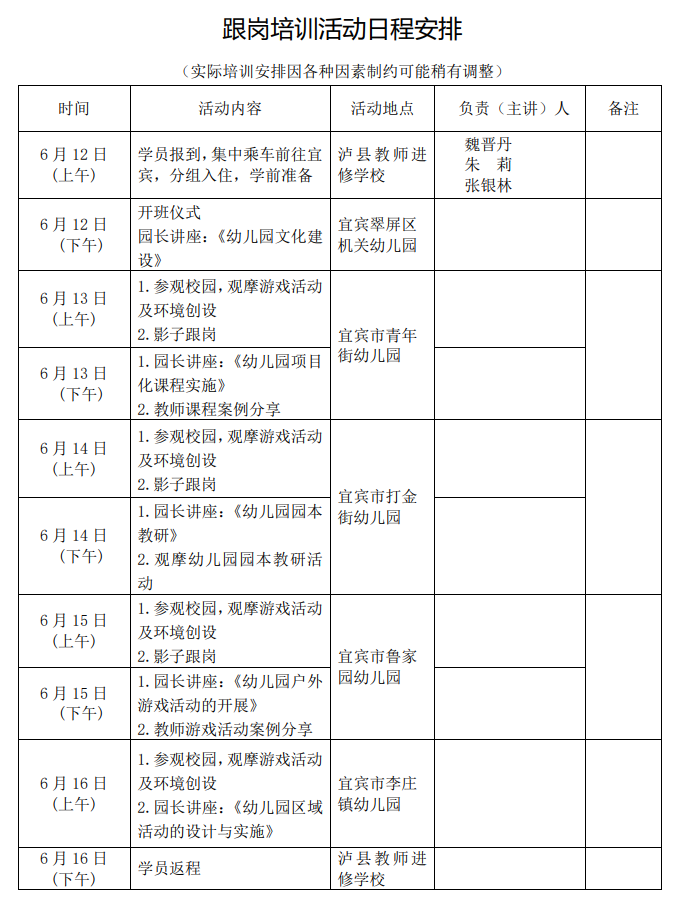 学习日程安排
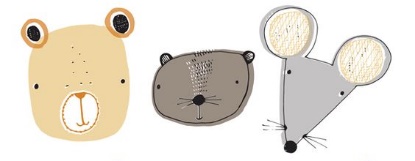 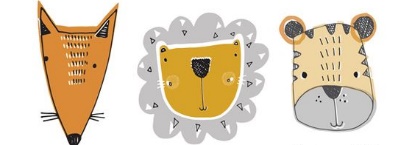 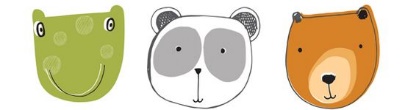 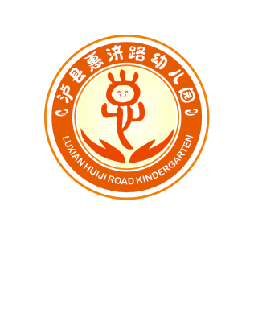 1
观·宜宾名园风采
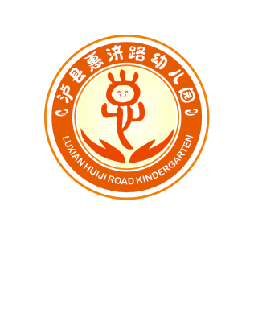 宜宾市翠屏区机关幼儿园
     （ 信义街分园）
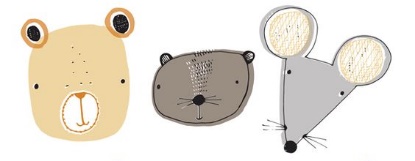 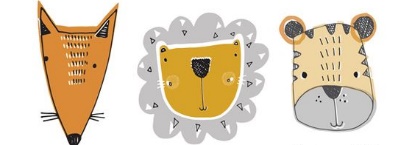 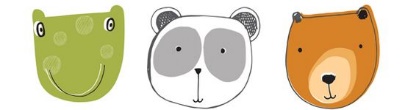 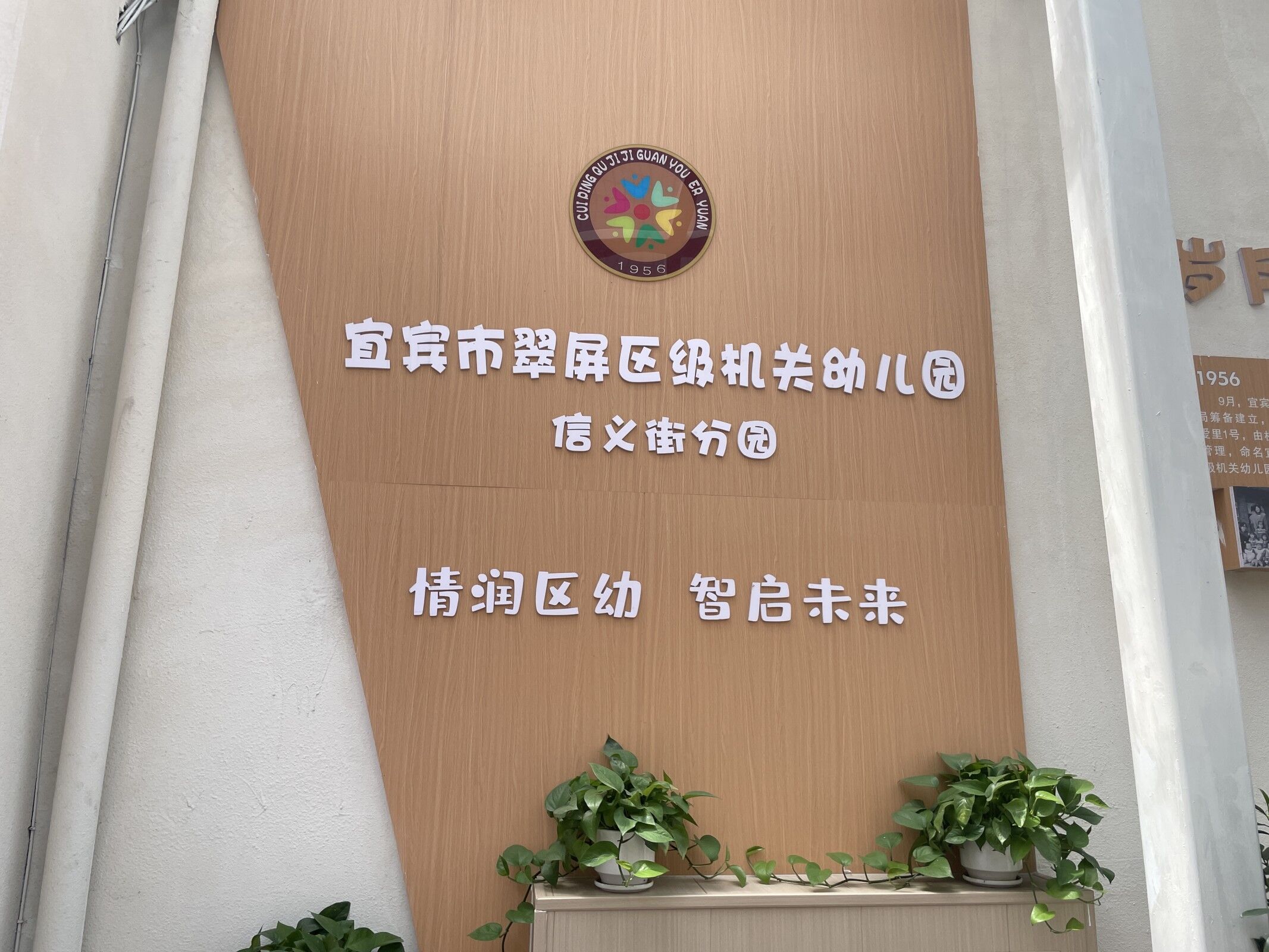 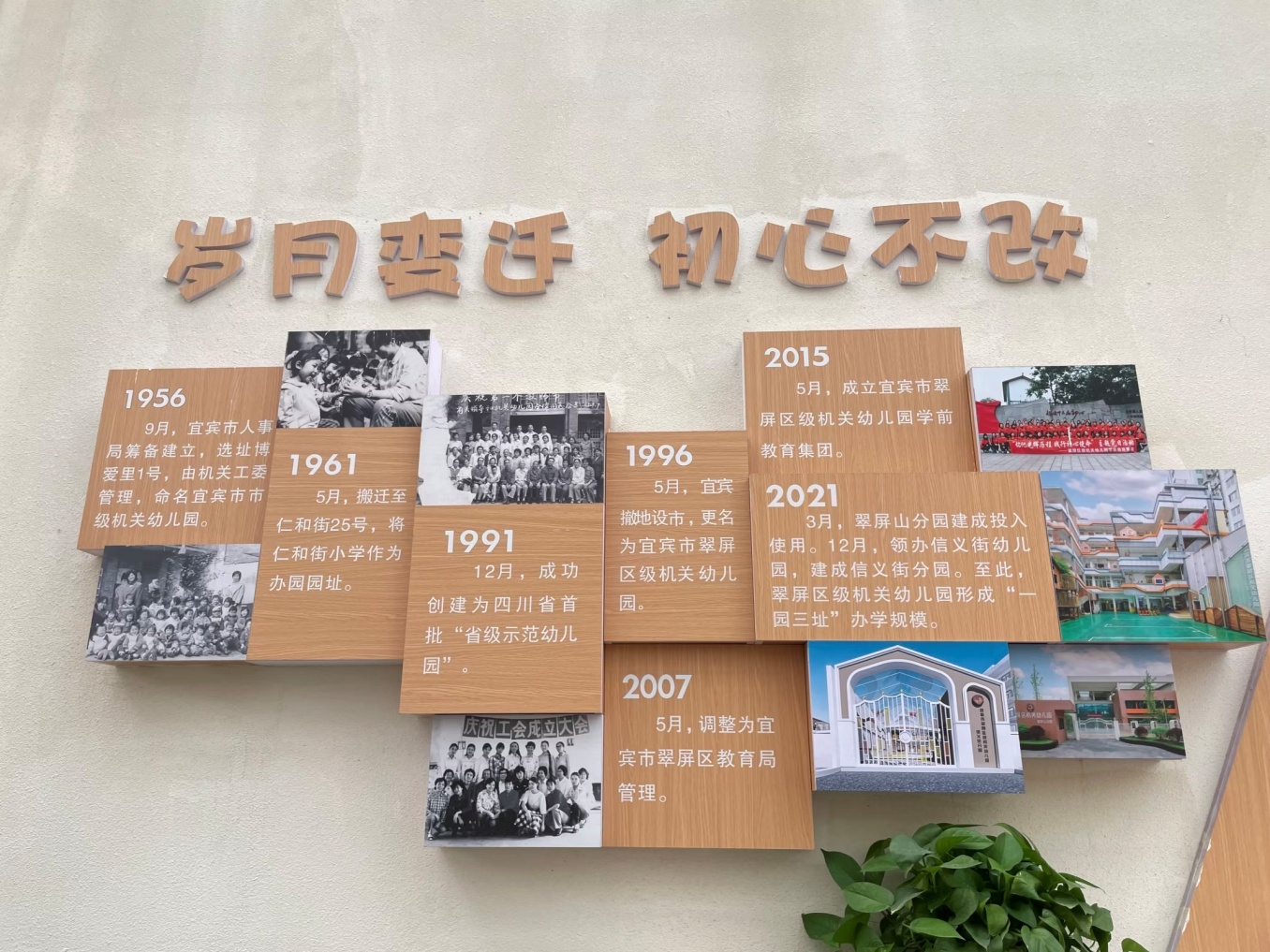 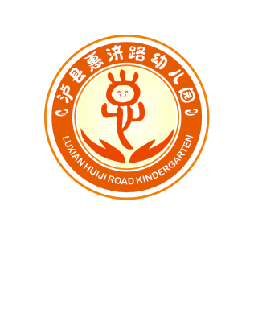 宜宾市翠屏区机关幼儿园
     （ 信义街分园）
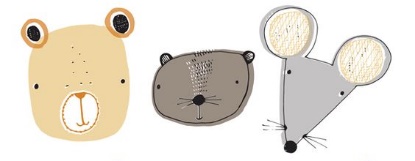 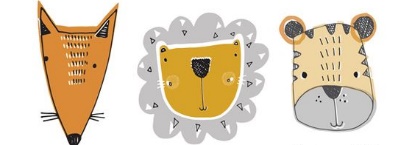 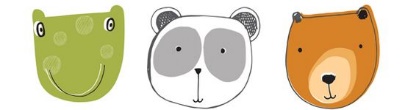 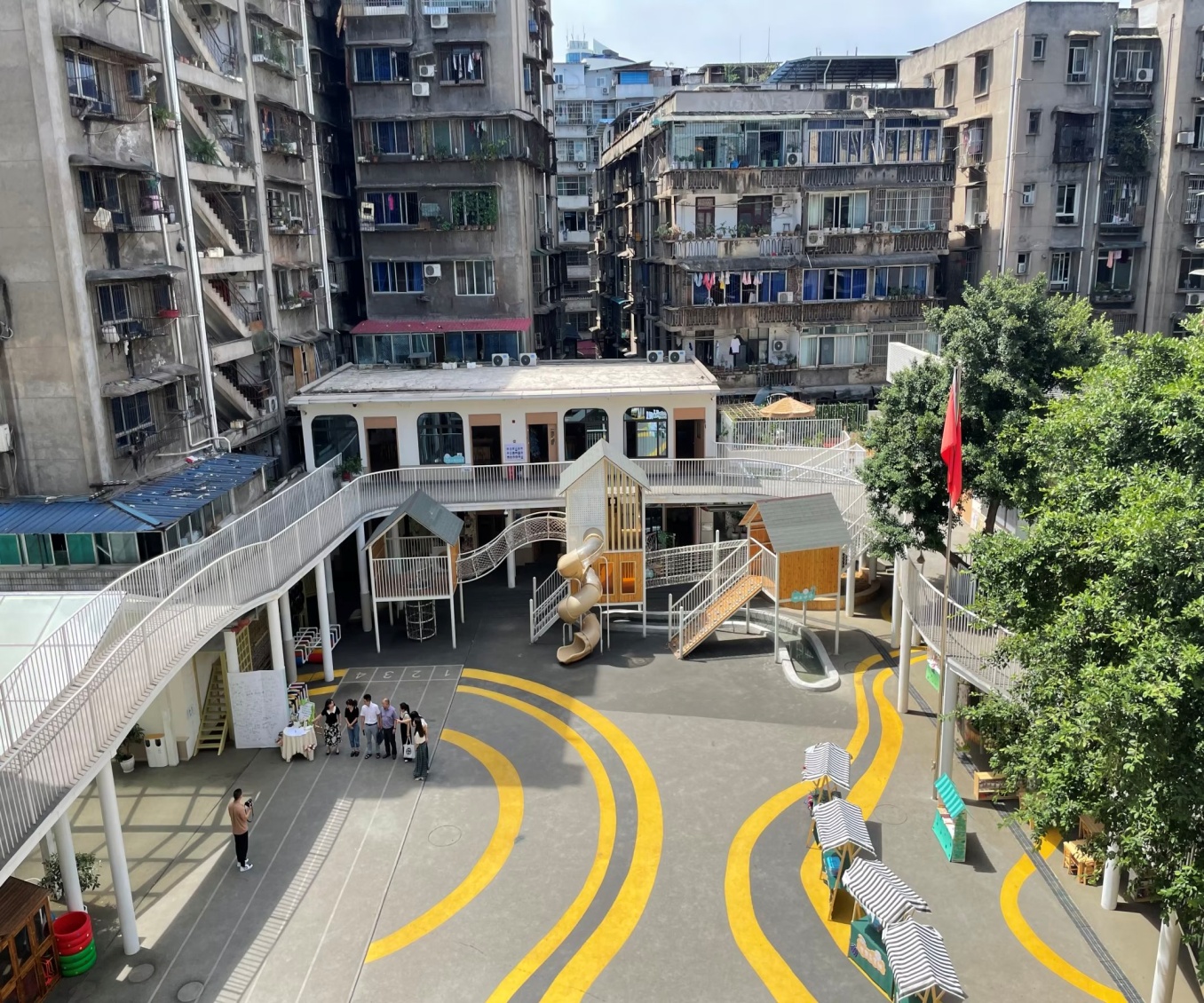 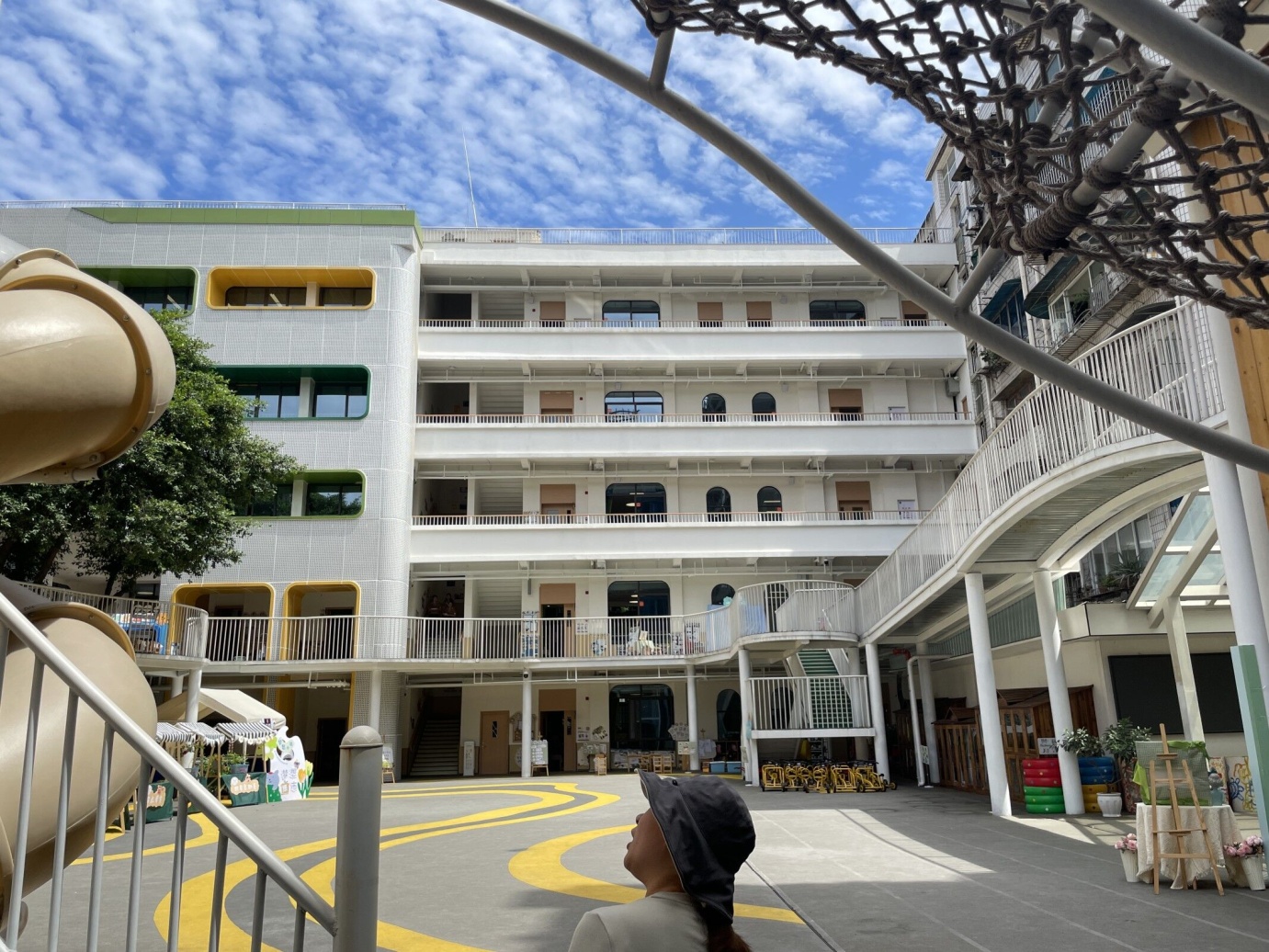 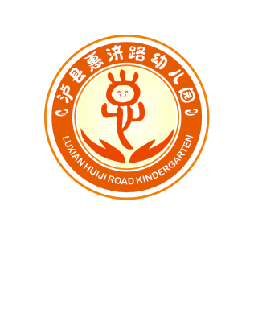 宜宾市翠屏区机关幼儿园
     （ 信义街分园）
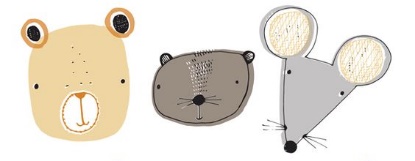 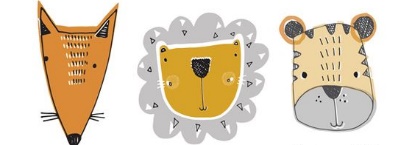 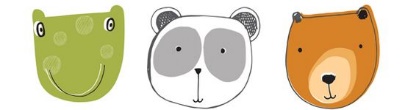 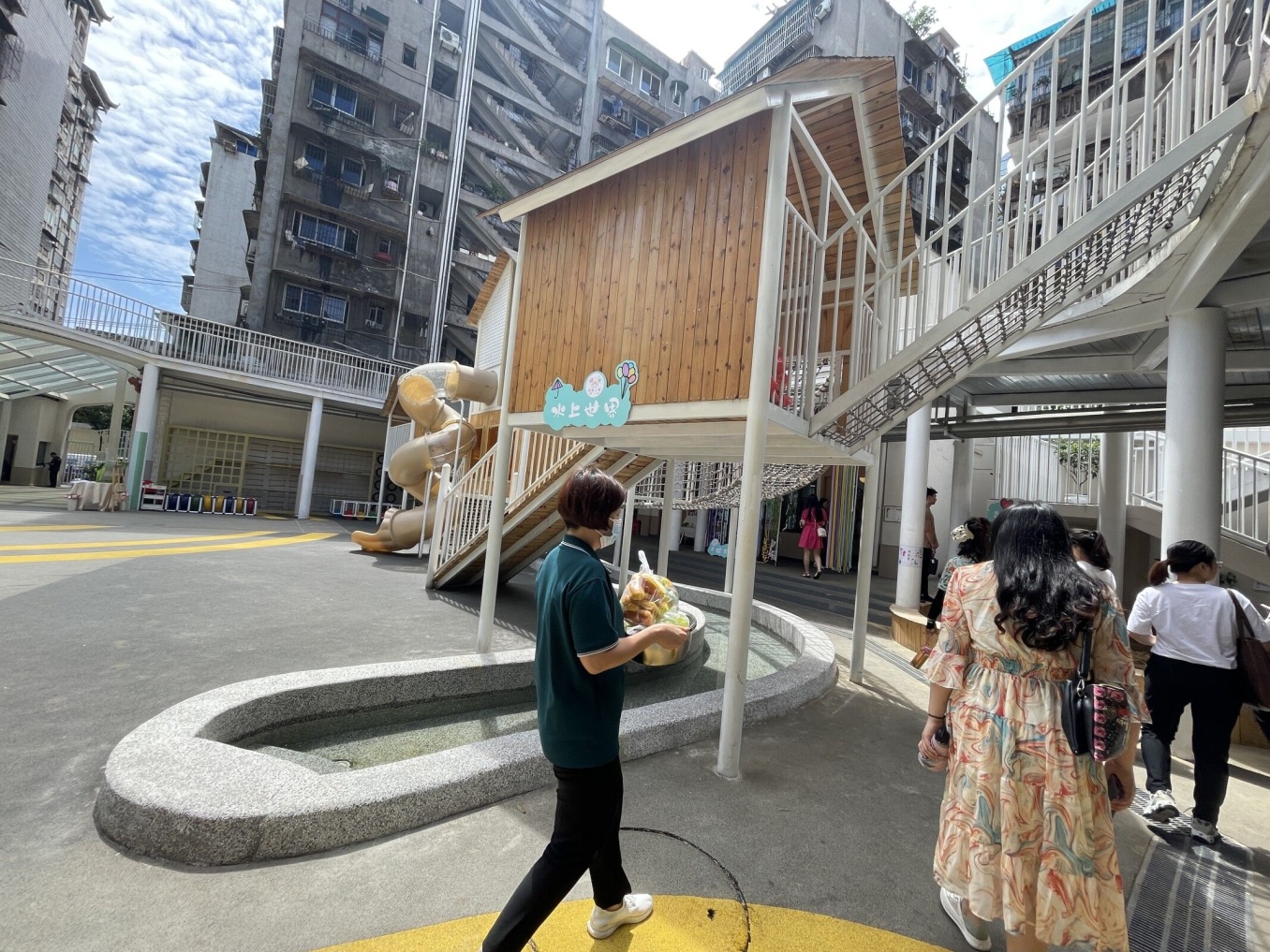 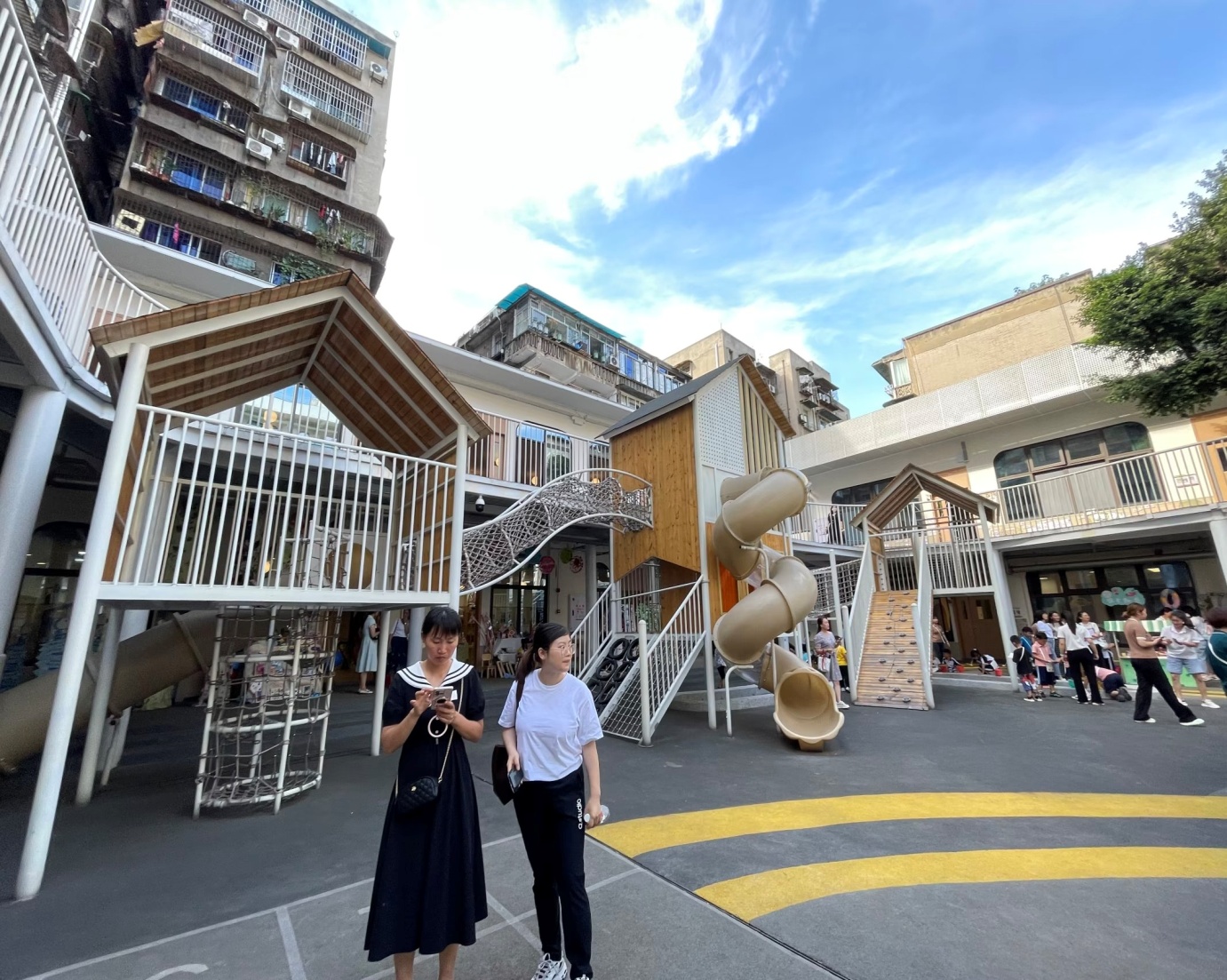 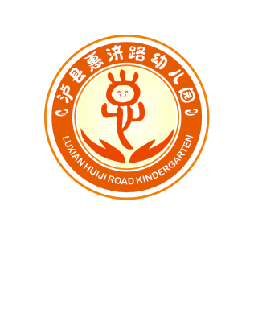 宜宾市翠屏区机关幼儿园
     （ 信义街分园）
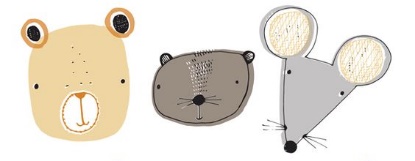 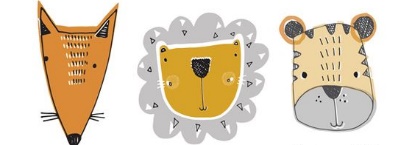 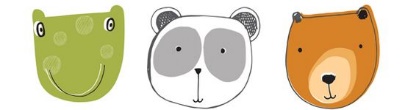 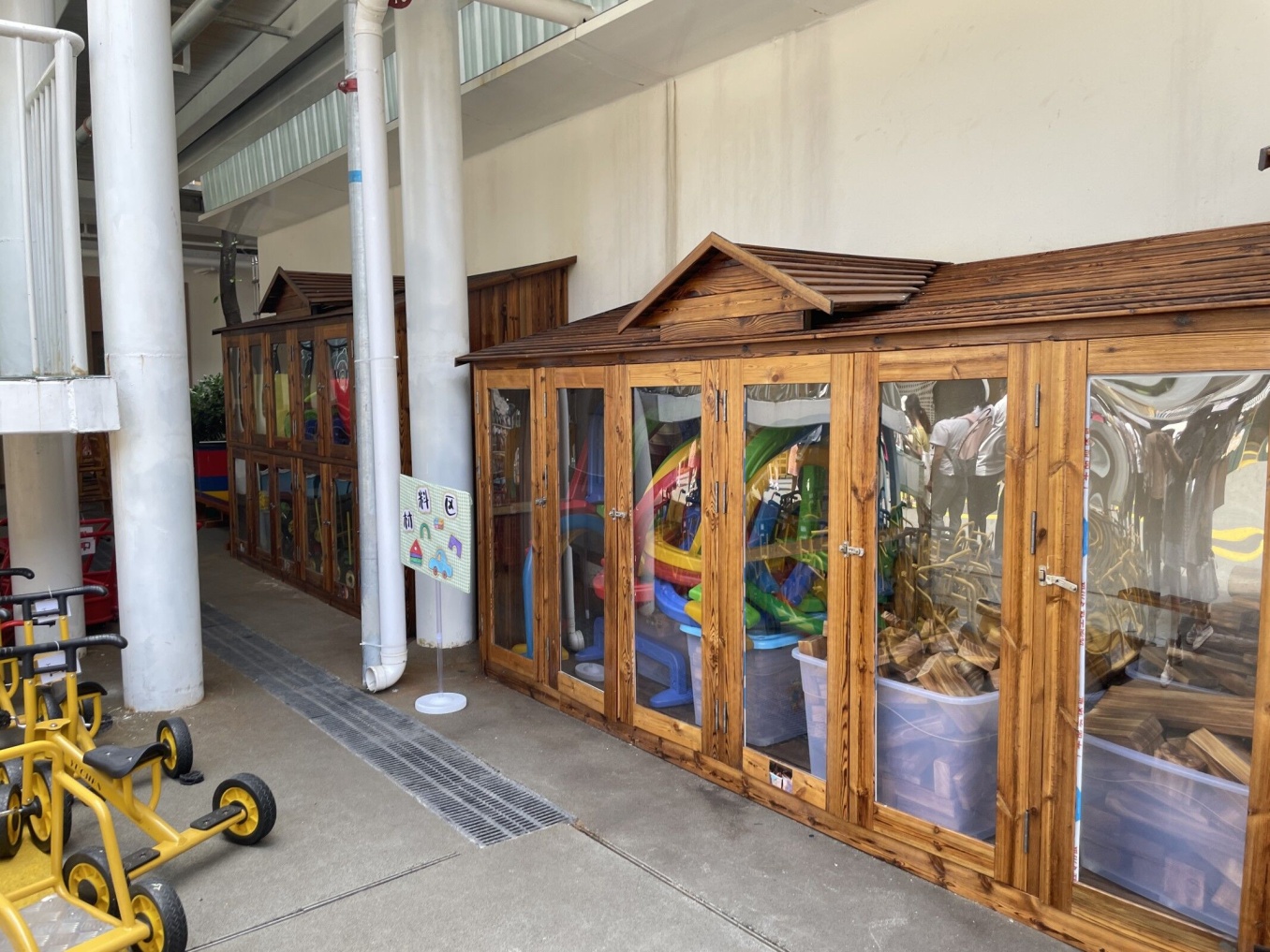 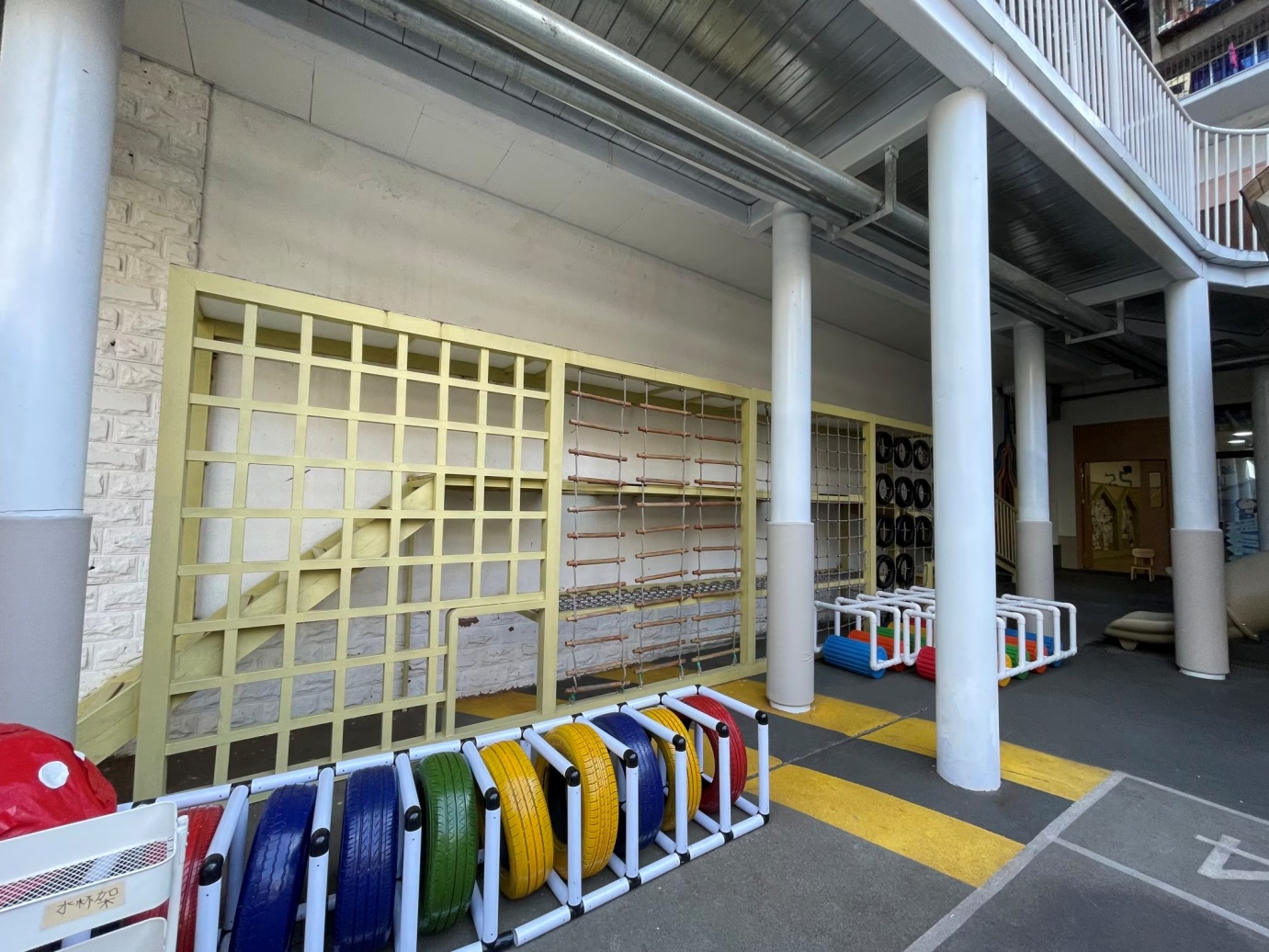 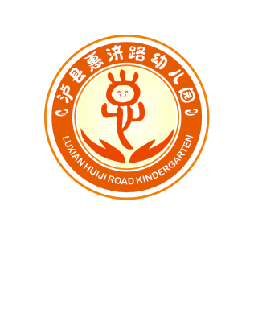 宜宾市翠屏区机关幼儿园
     （ 信义街分园）
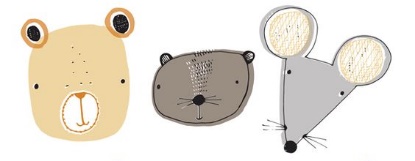 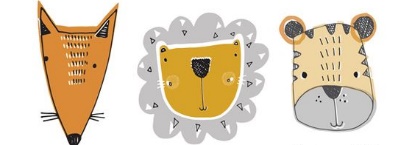 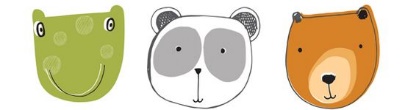 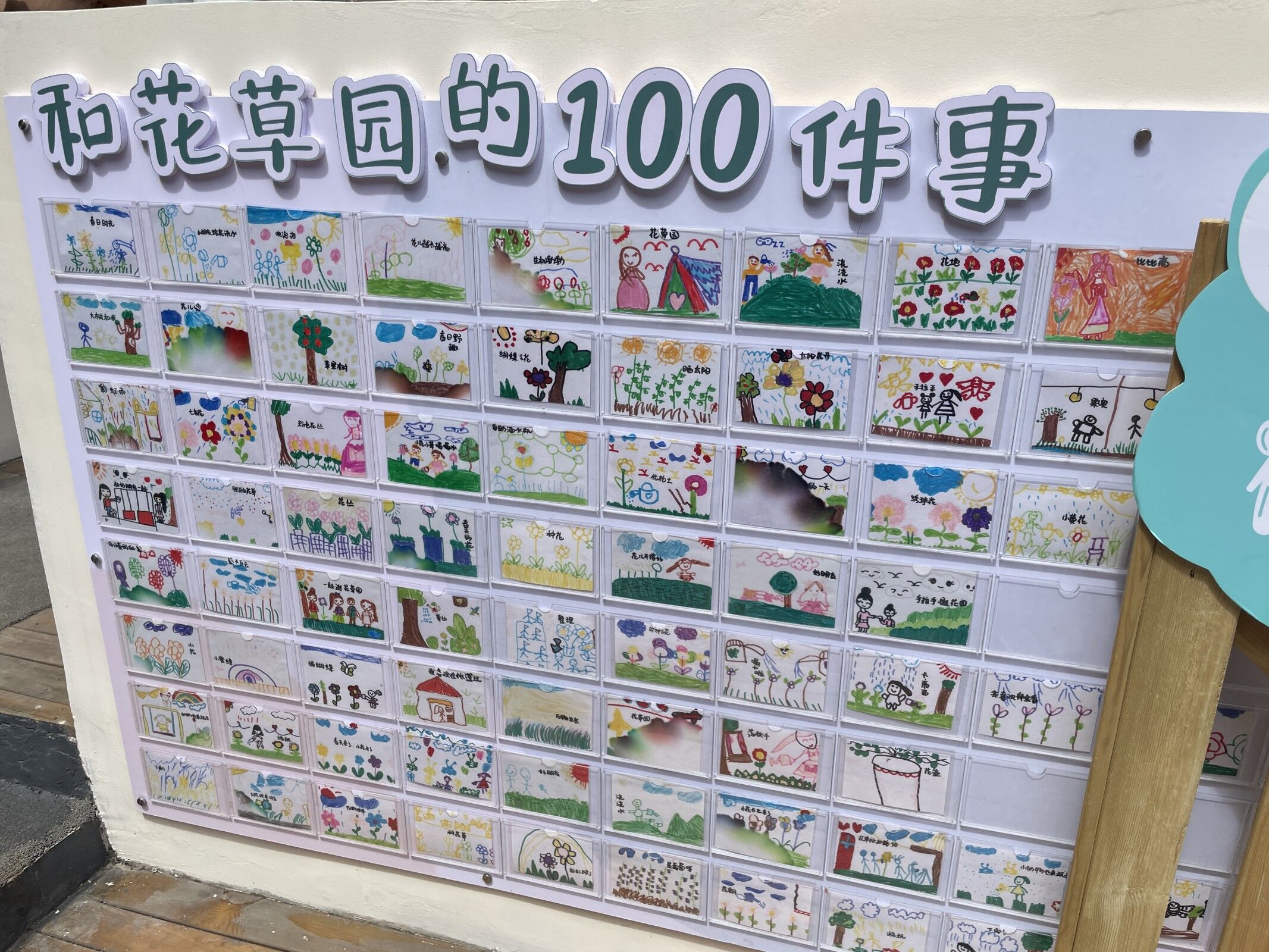 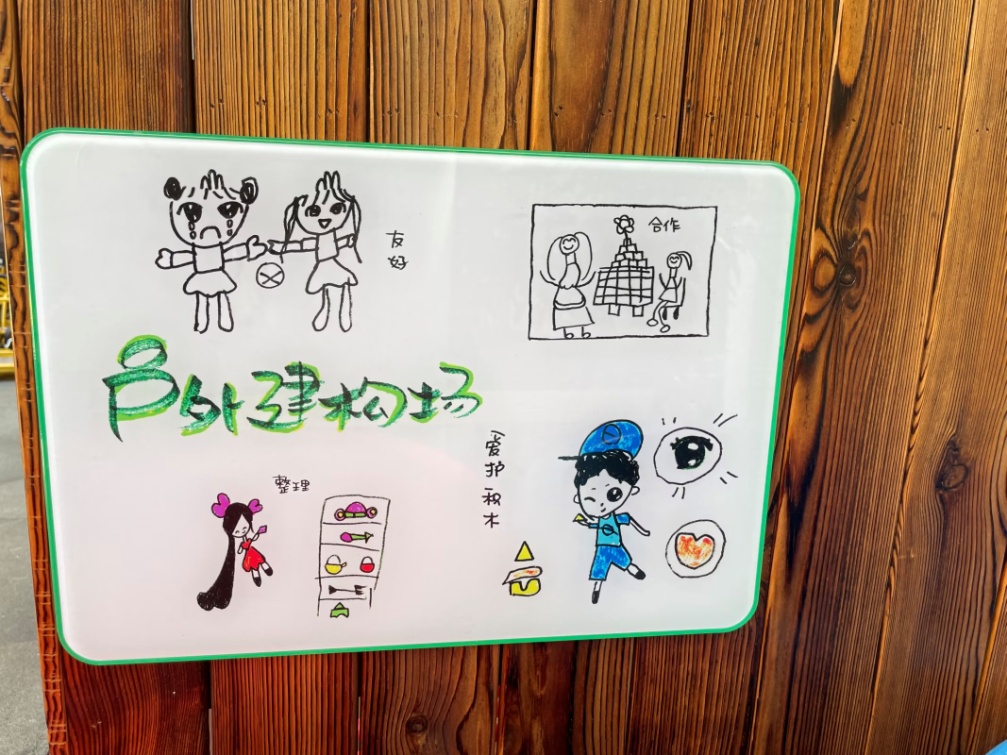 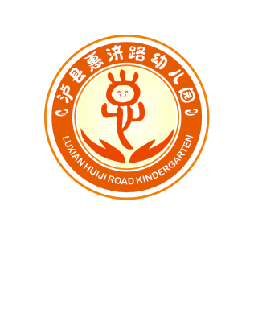 宜宾市翠屏区机关幼儿园
     （ 信义街分园）
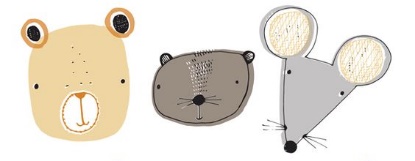 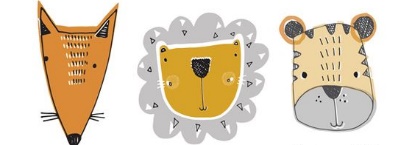 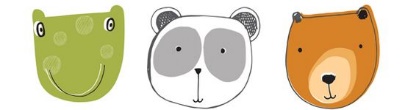 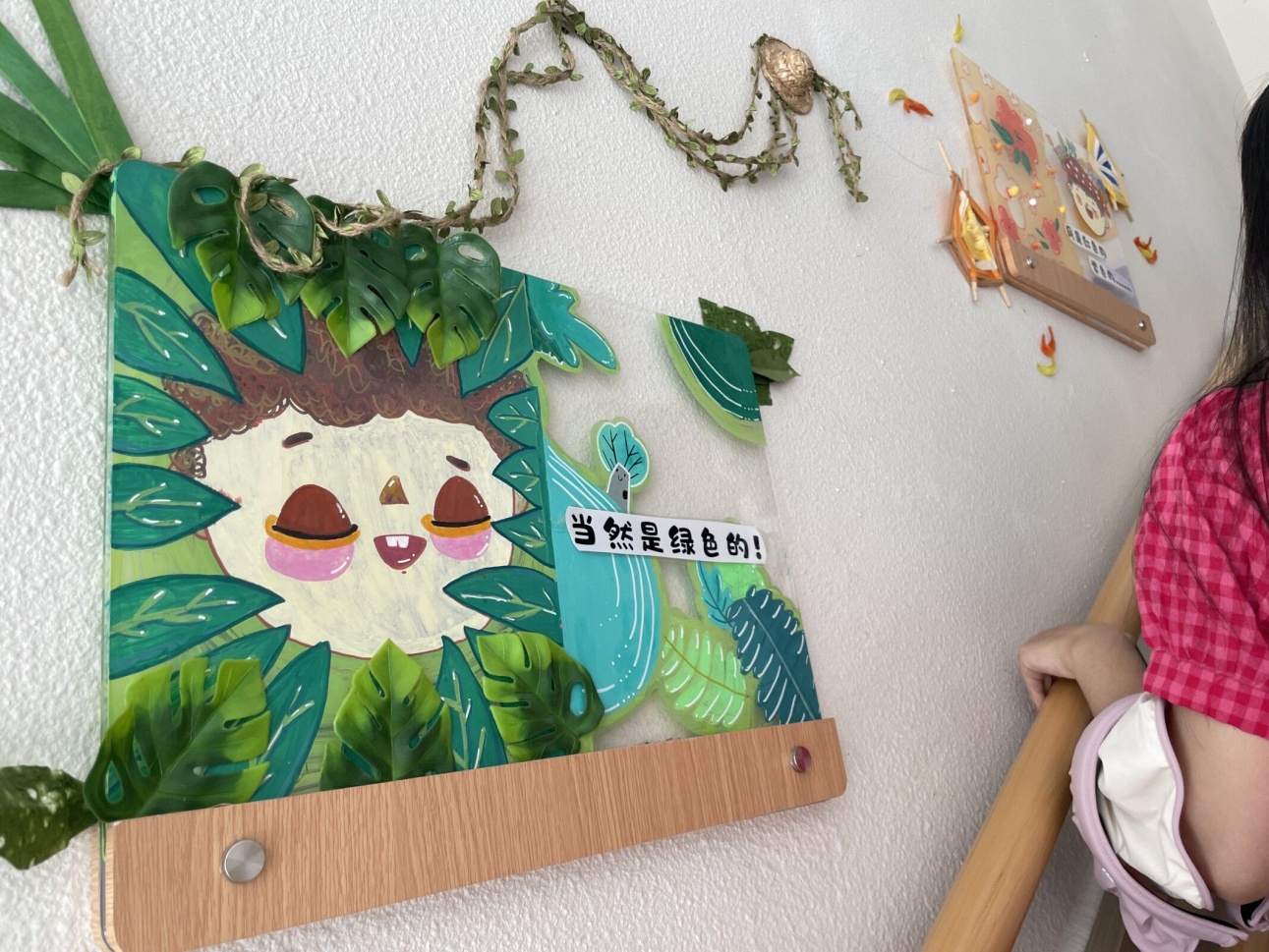 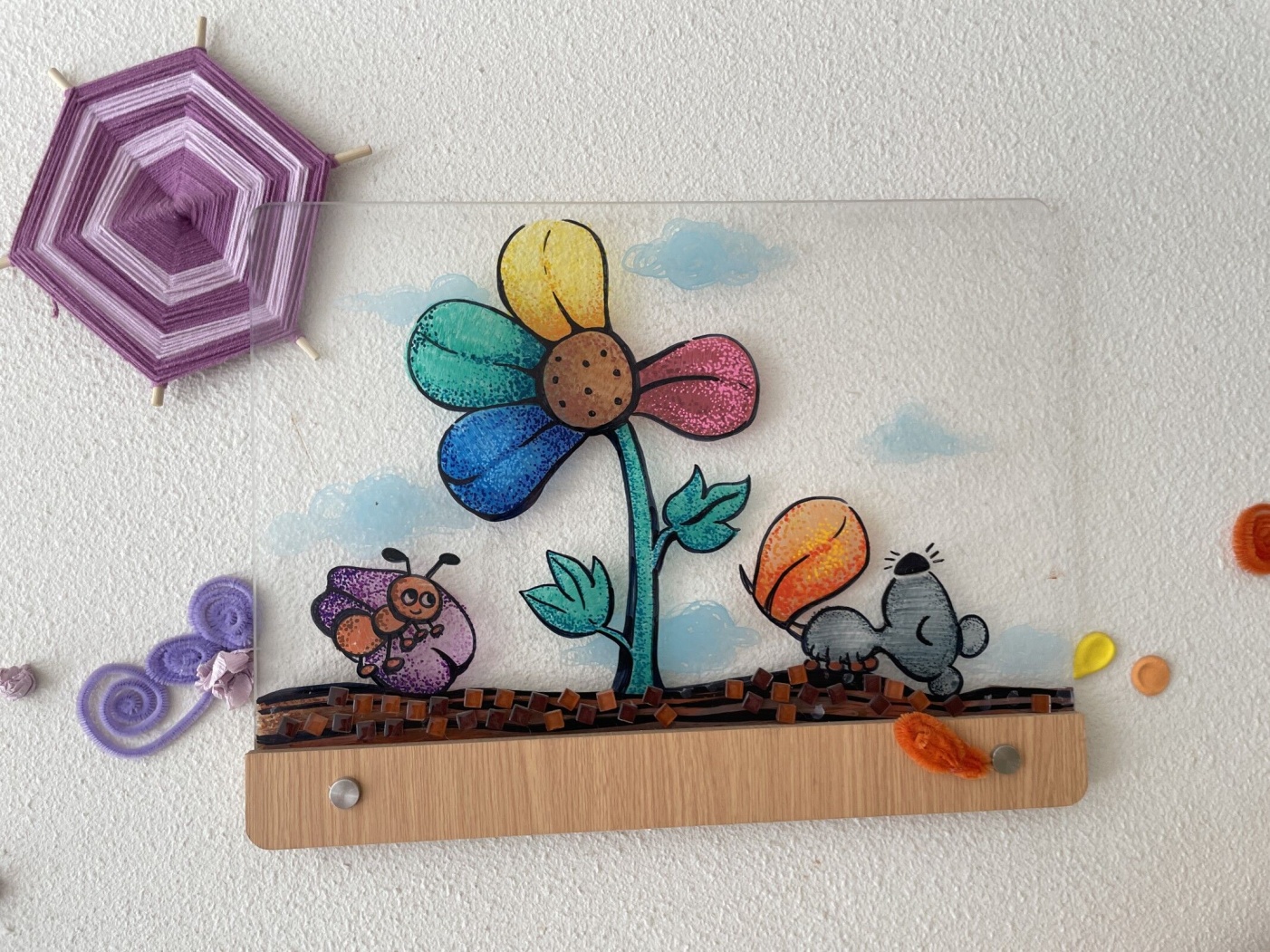 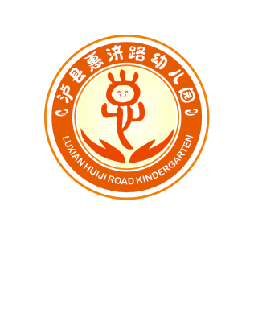 宜宾市翠屏区机关幼儿园
     （ 信义街分园）
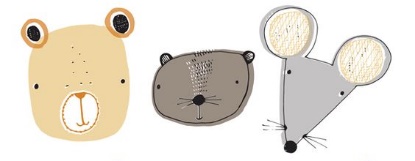 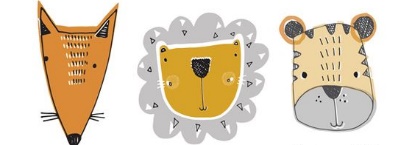 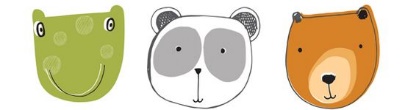 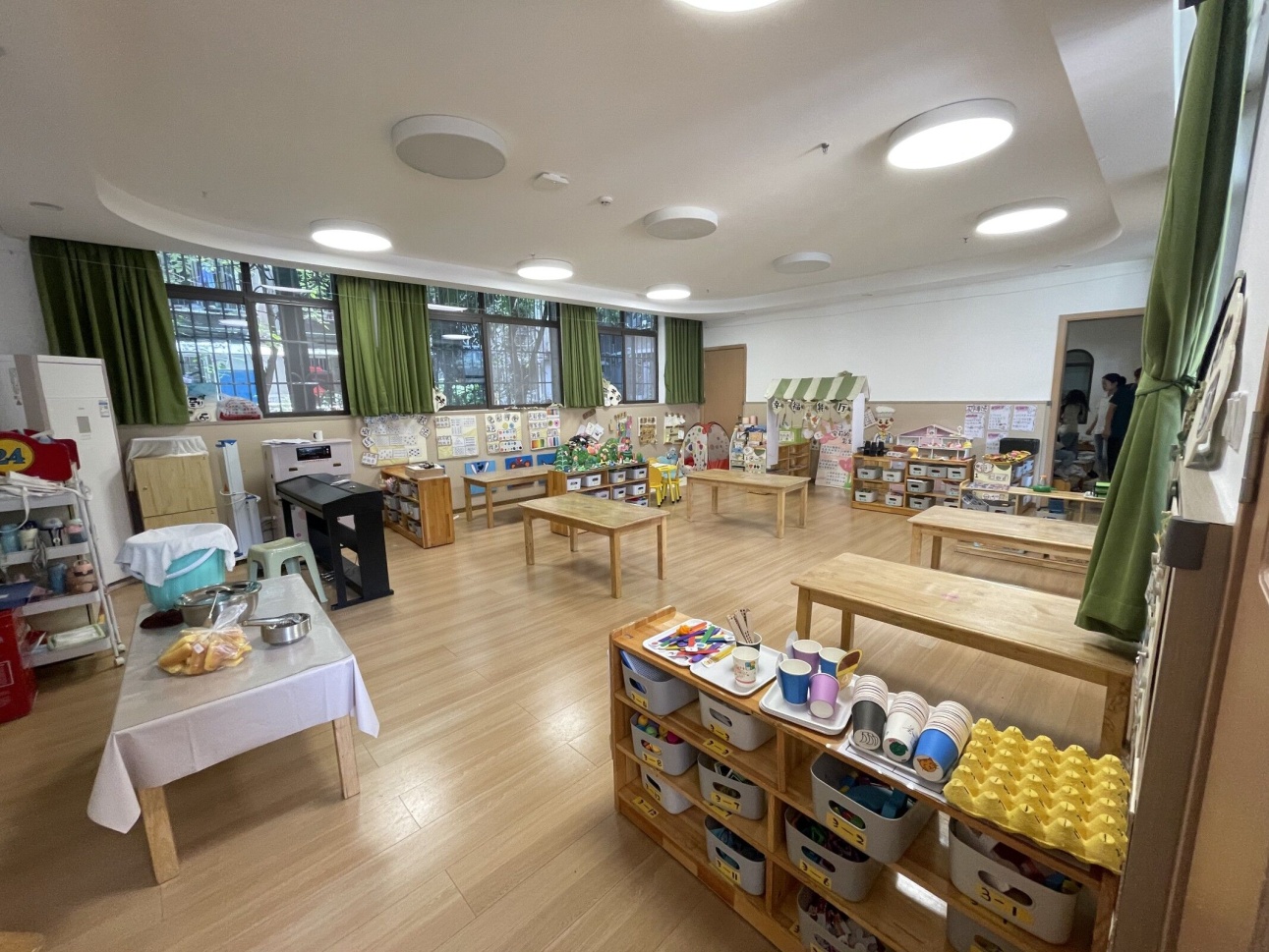 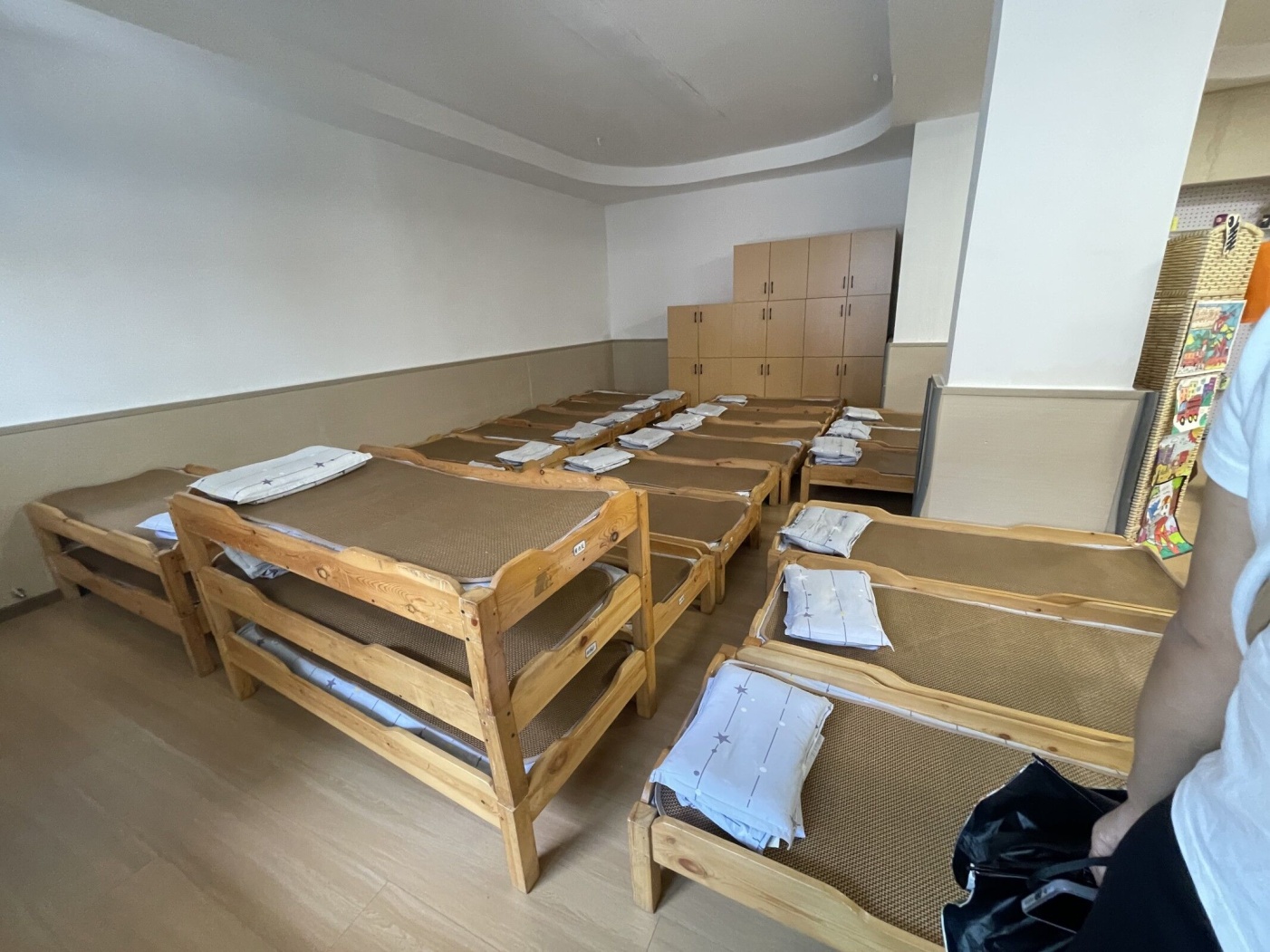 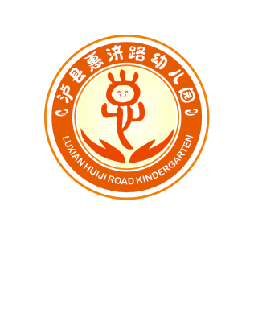 宜宾市翠屏区机关幼儿园
     （ 信义街分园）
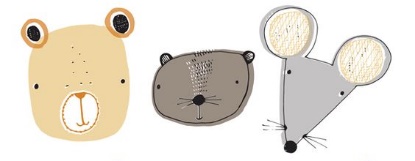 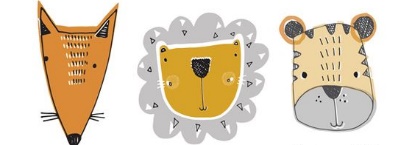 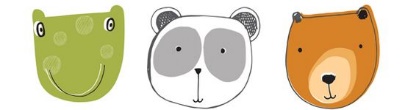 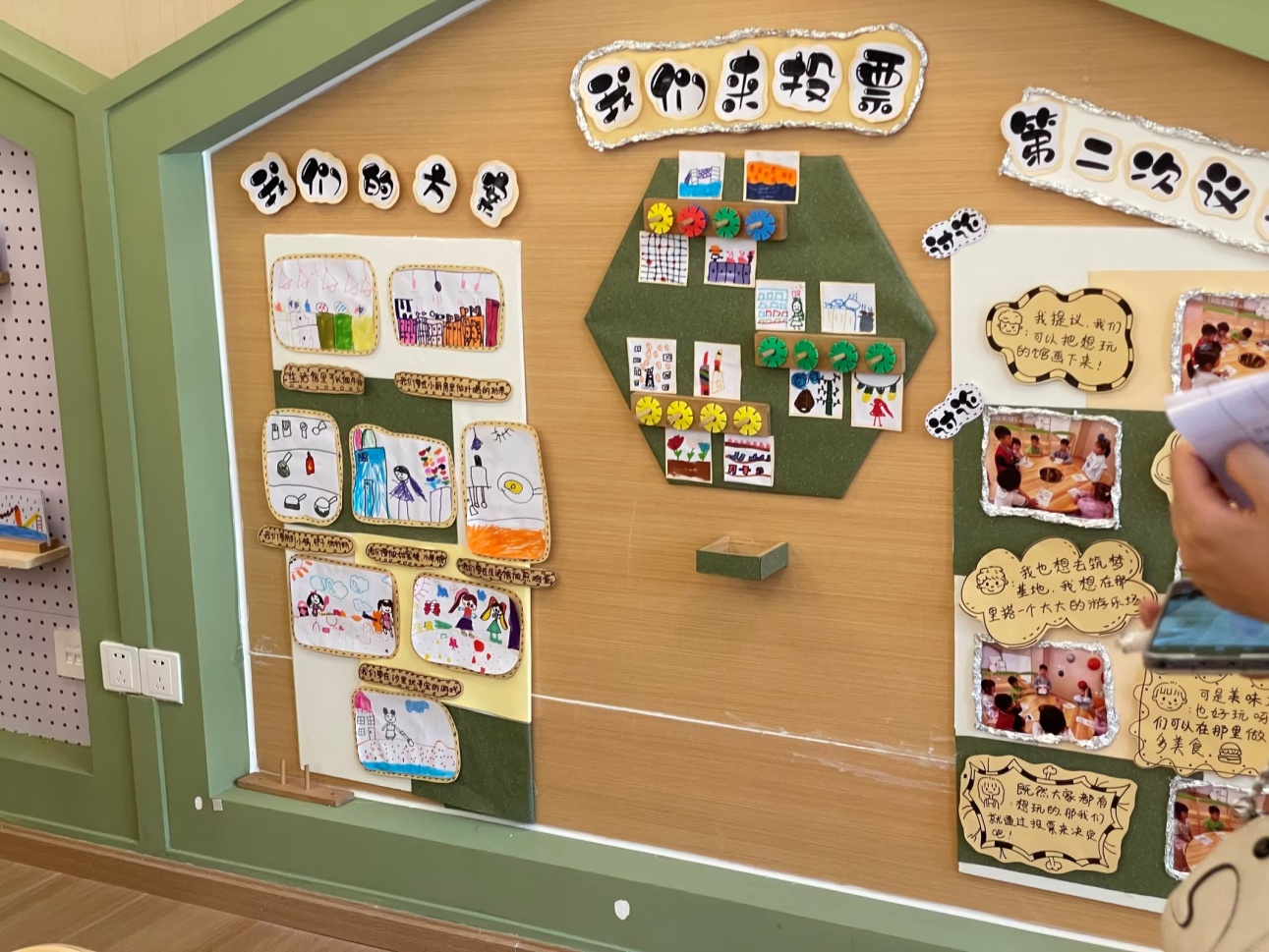 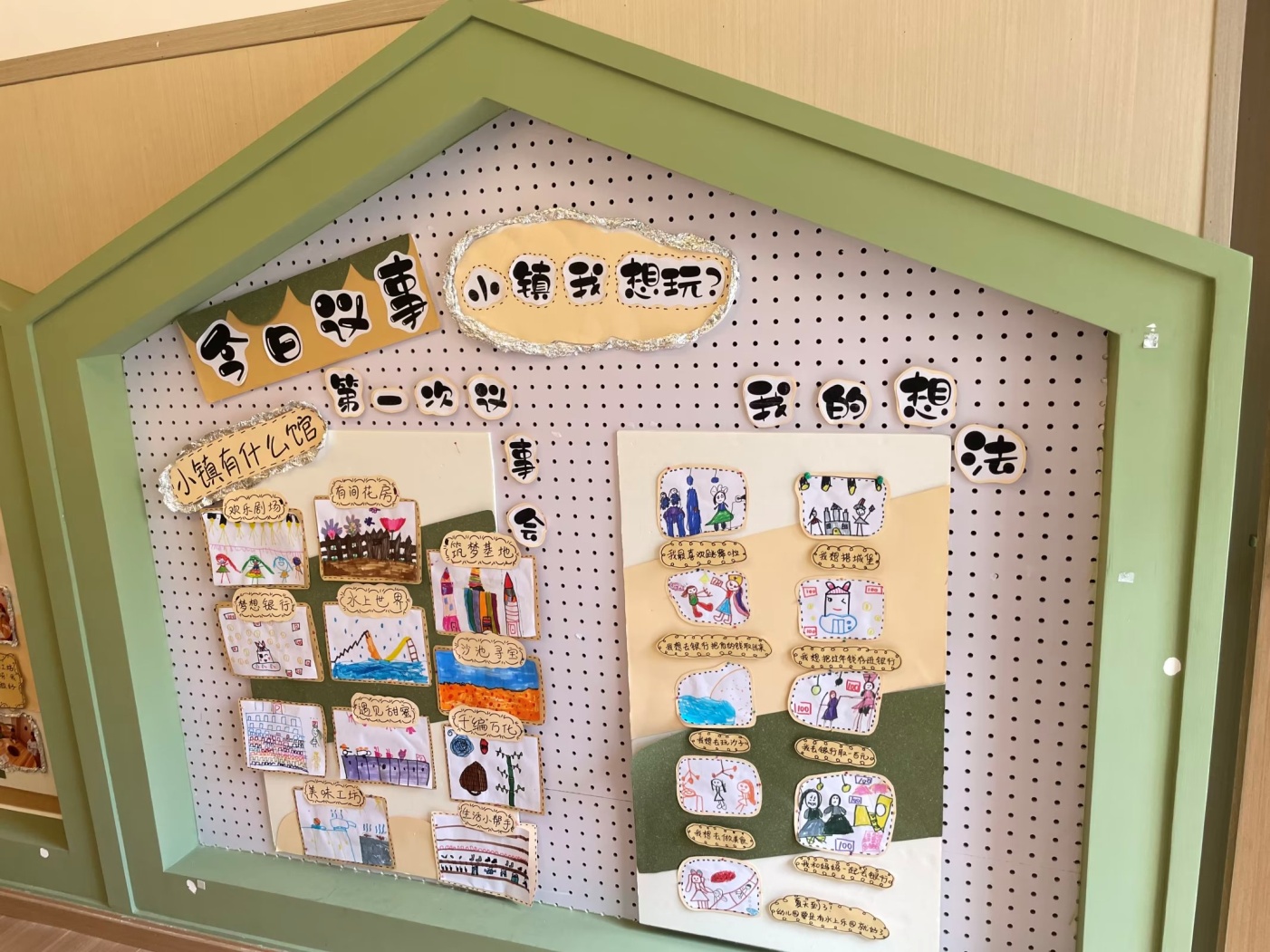 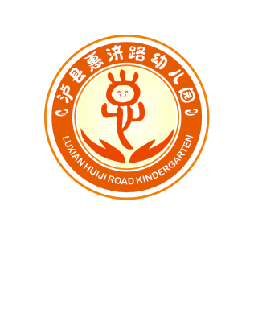 宜宾市翠屏区机关幼儿园
     （ 信义街分园）
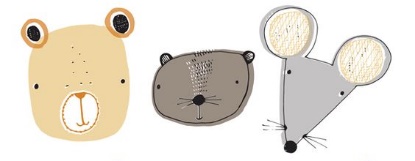 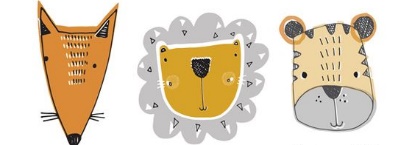 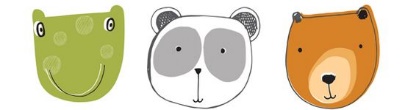 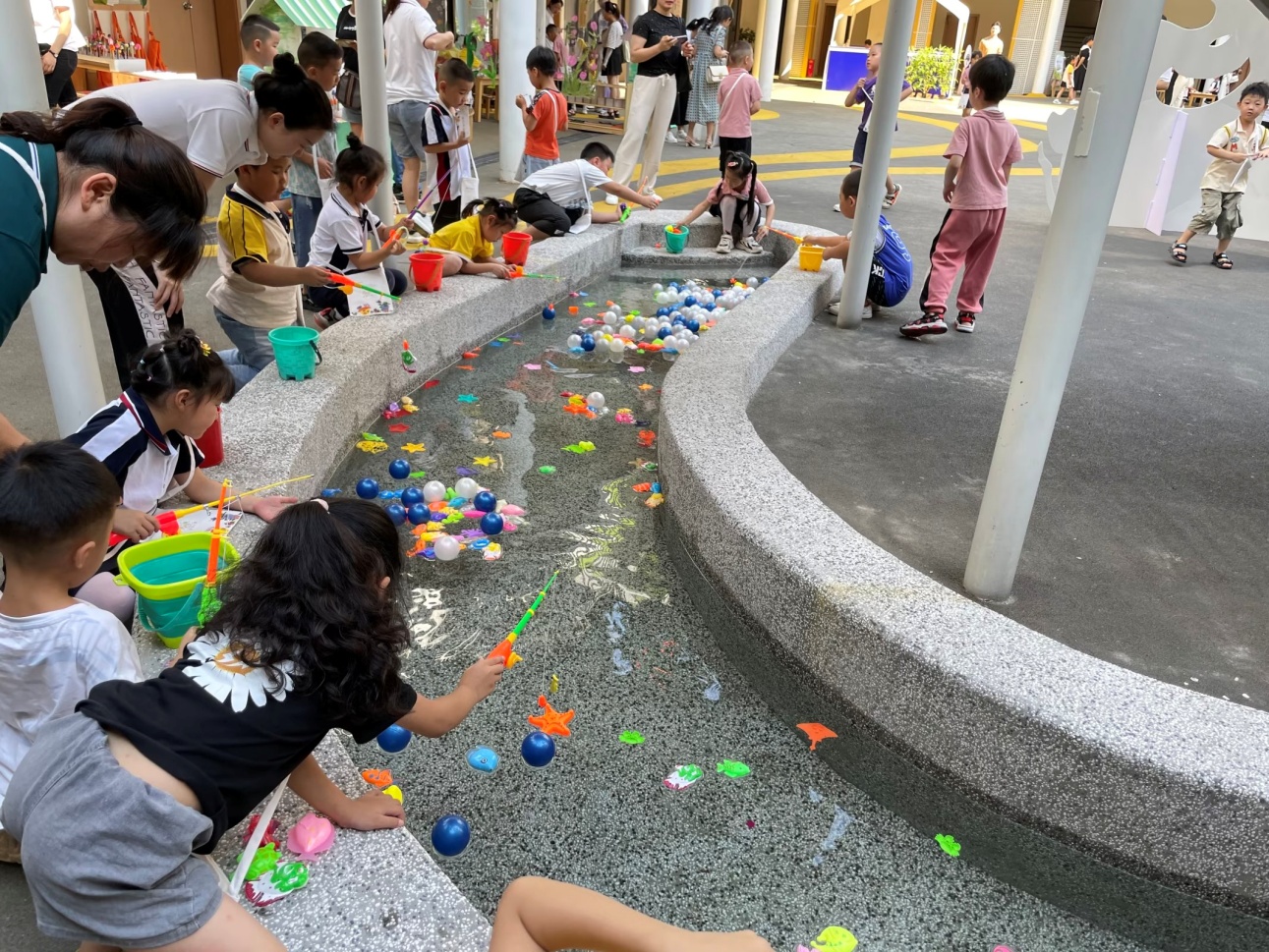 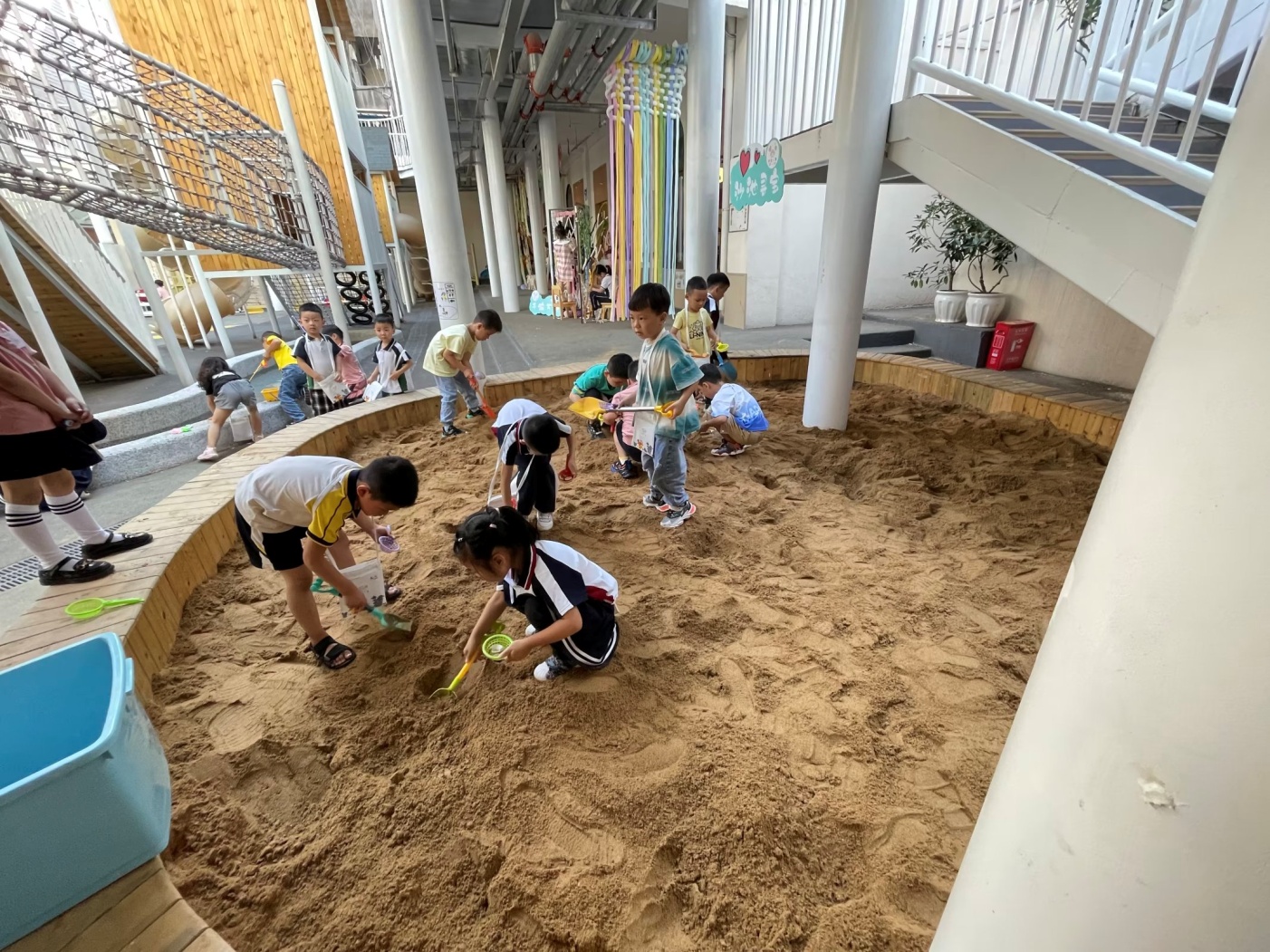 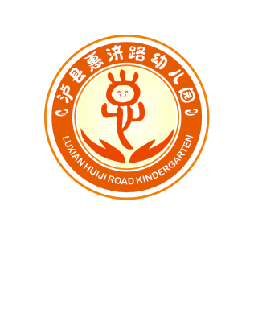 宜宾市翠屏区机关幼儿园
     （ 信义街分园）
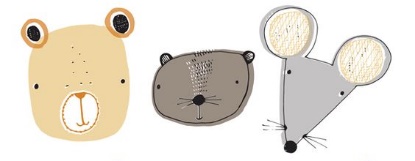 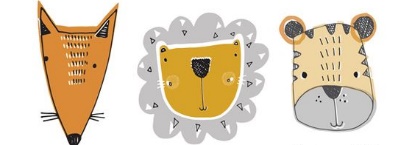 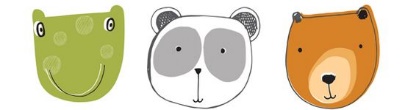 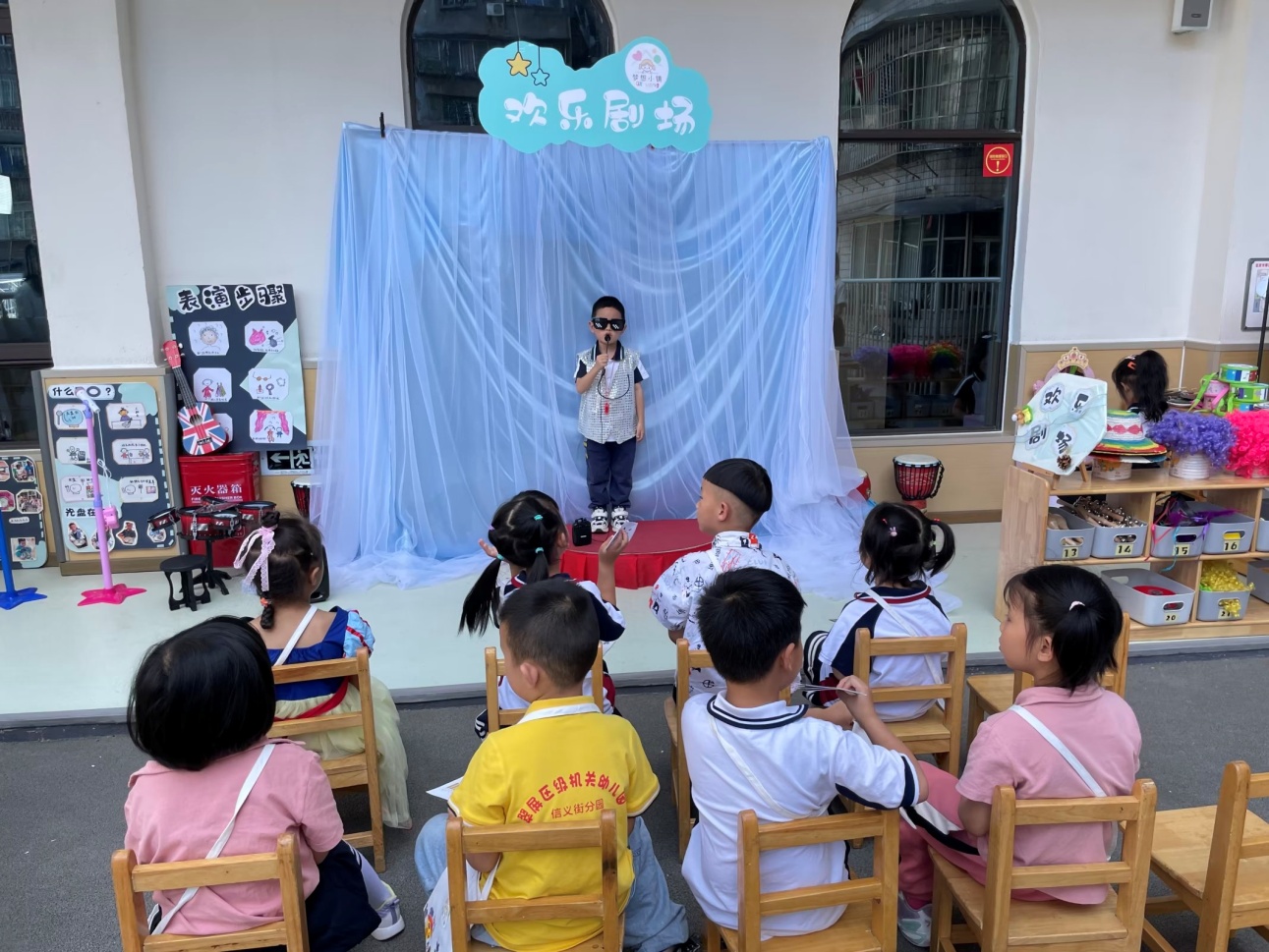 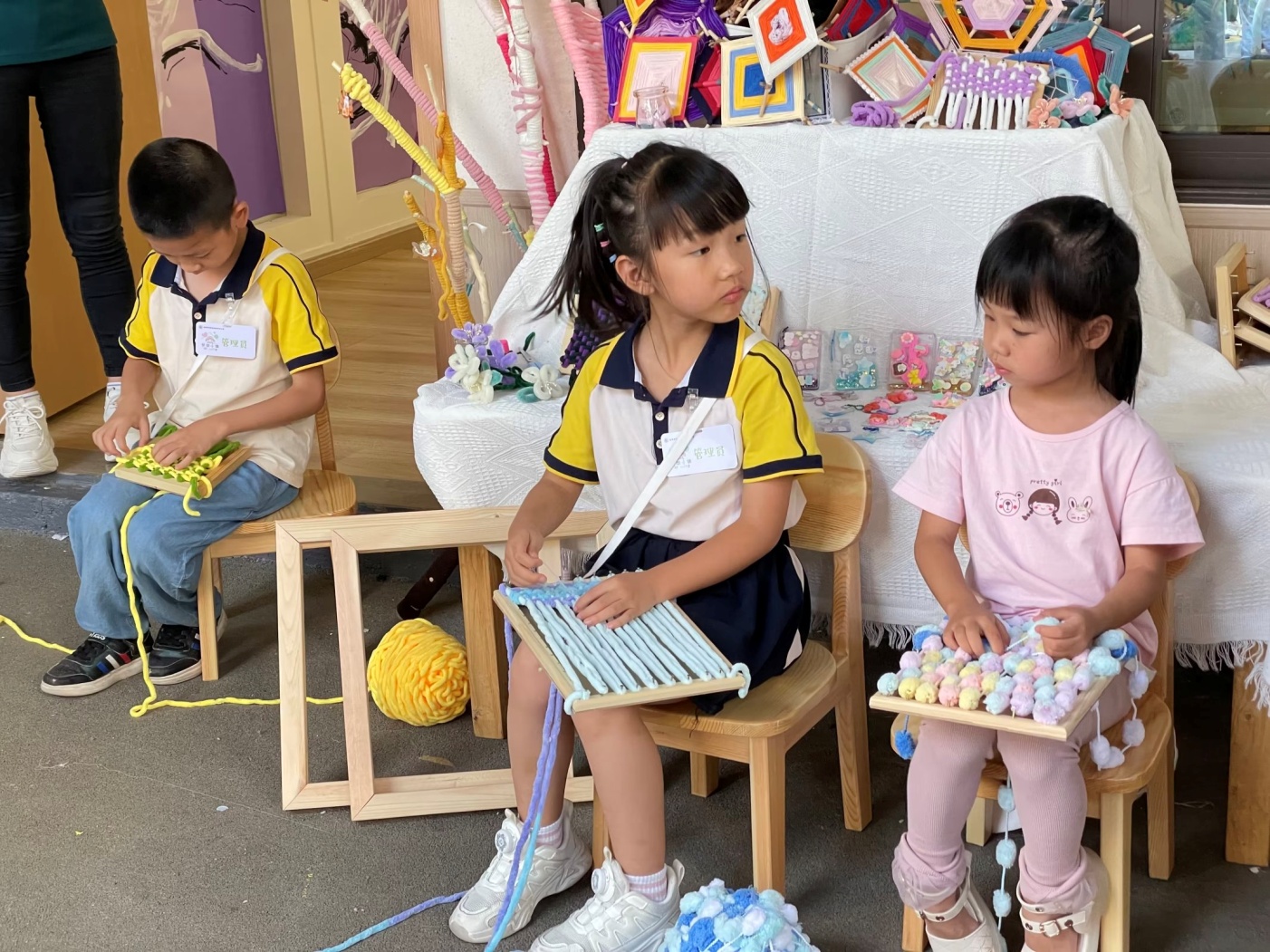 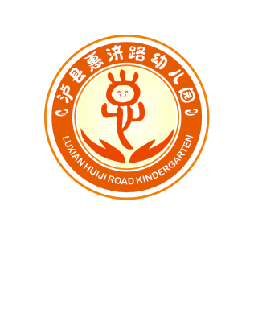 宜宾市翠屏区机关幼儿园
     （ 信义街分园）
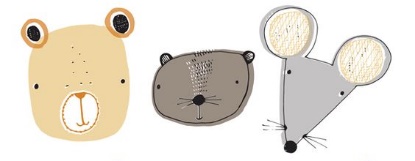 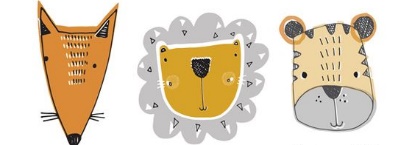 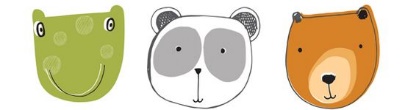 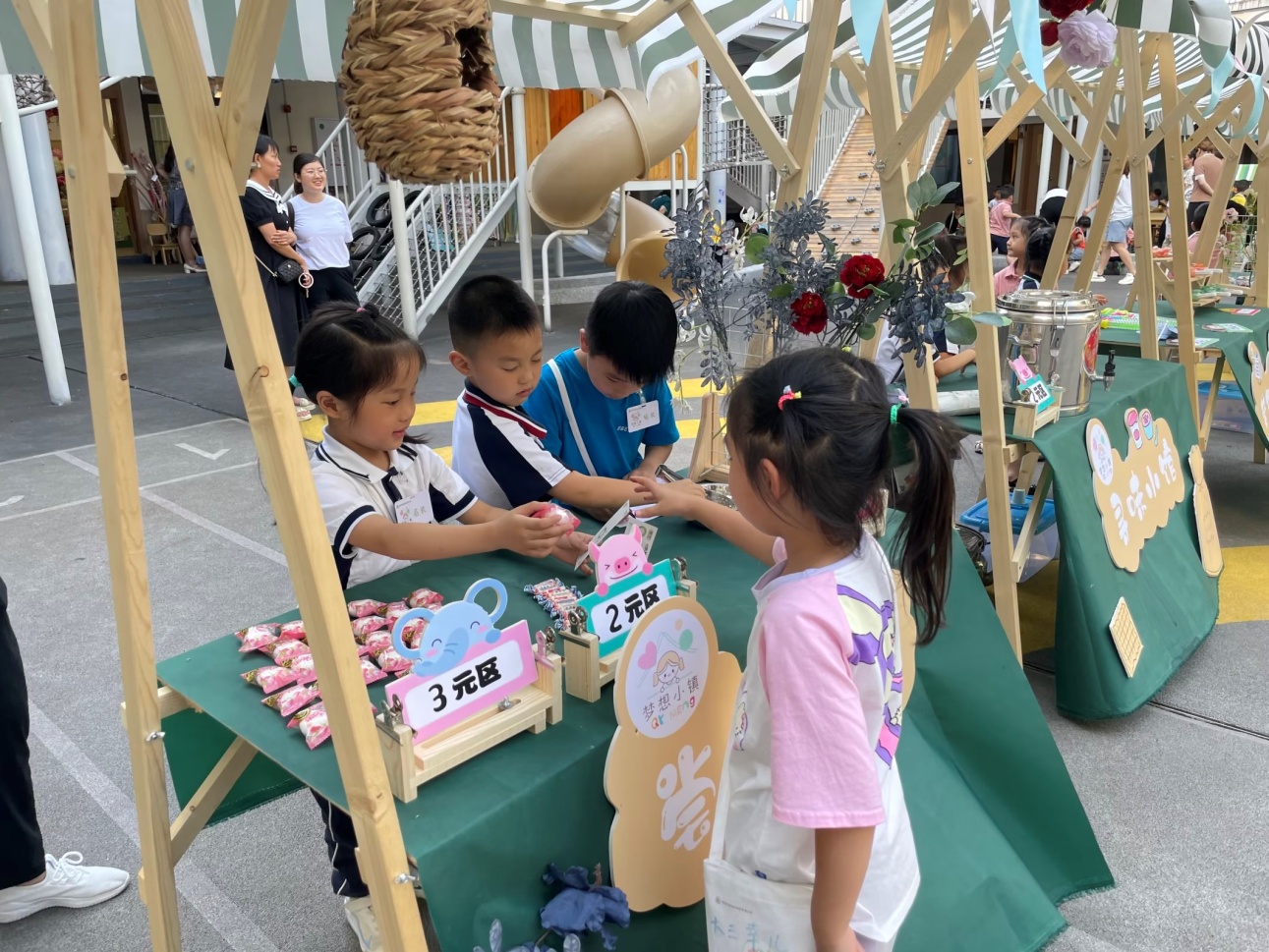 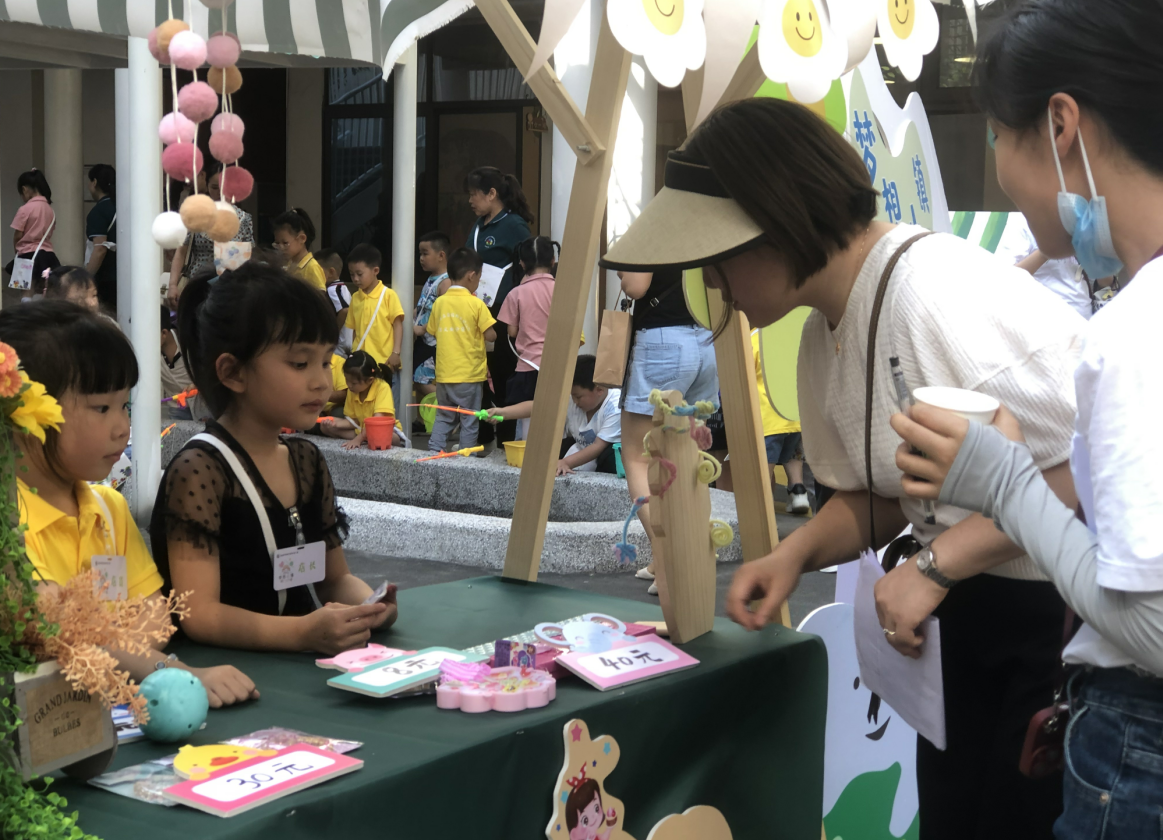 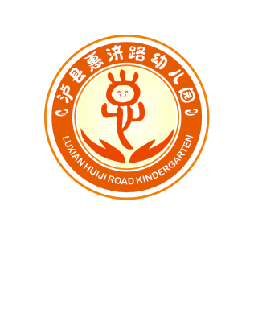 宜宾市青年街幼儿园
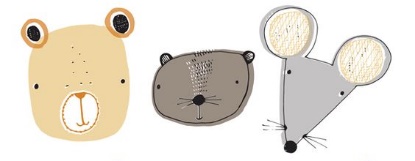 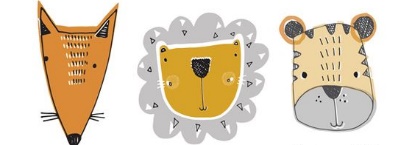 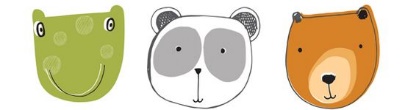 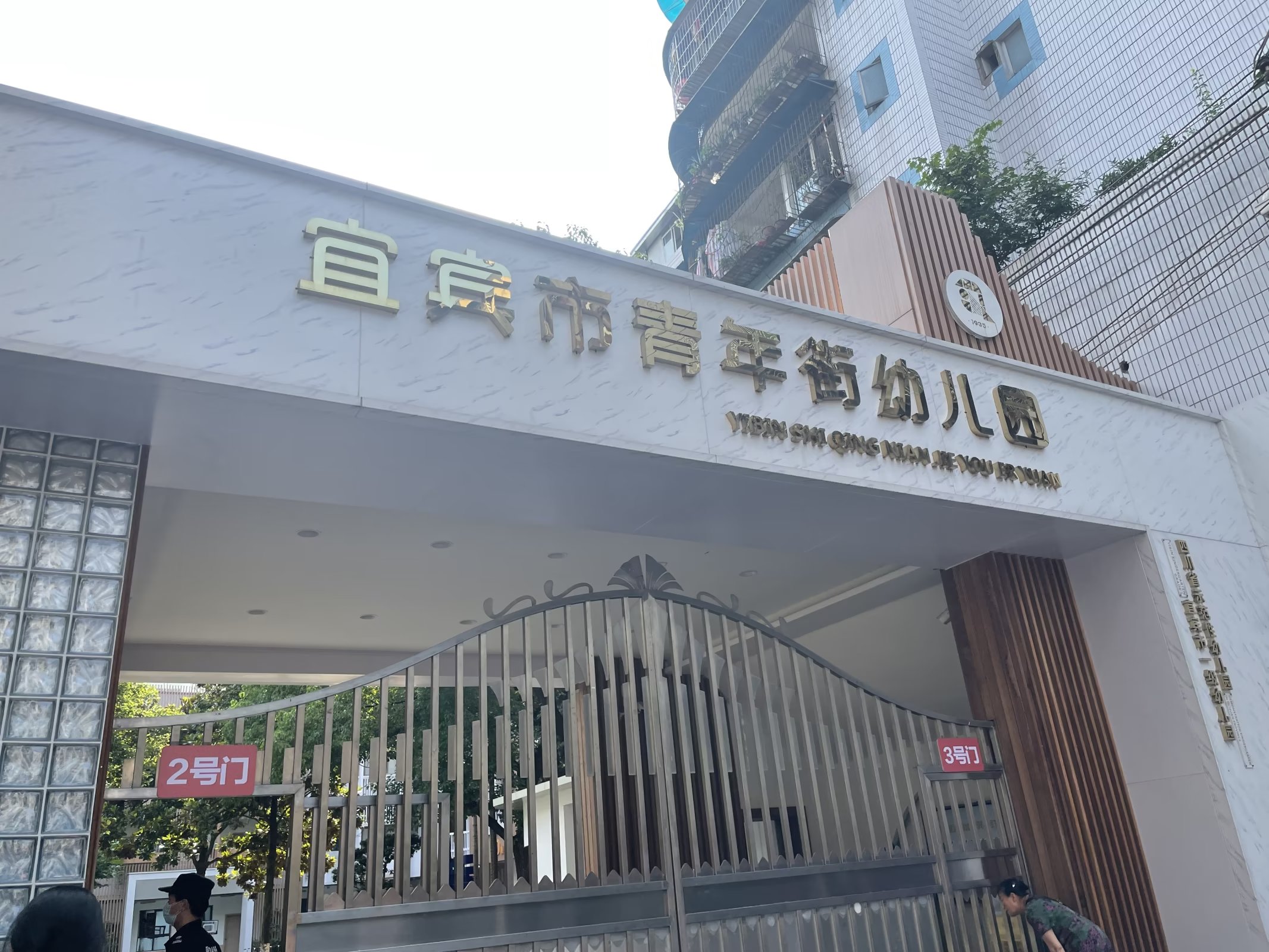 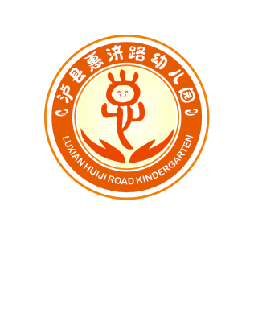 宜宾市青年街幼儿园
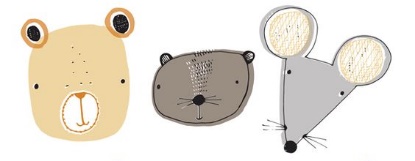 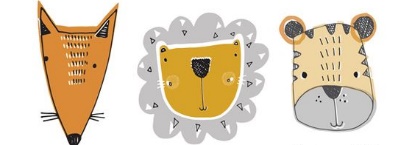 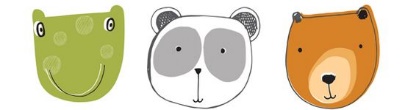 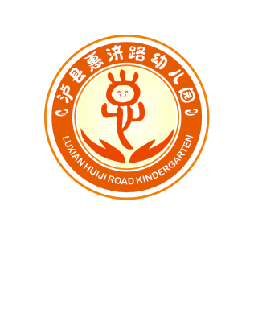 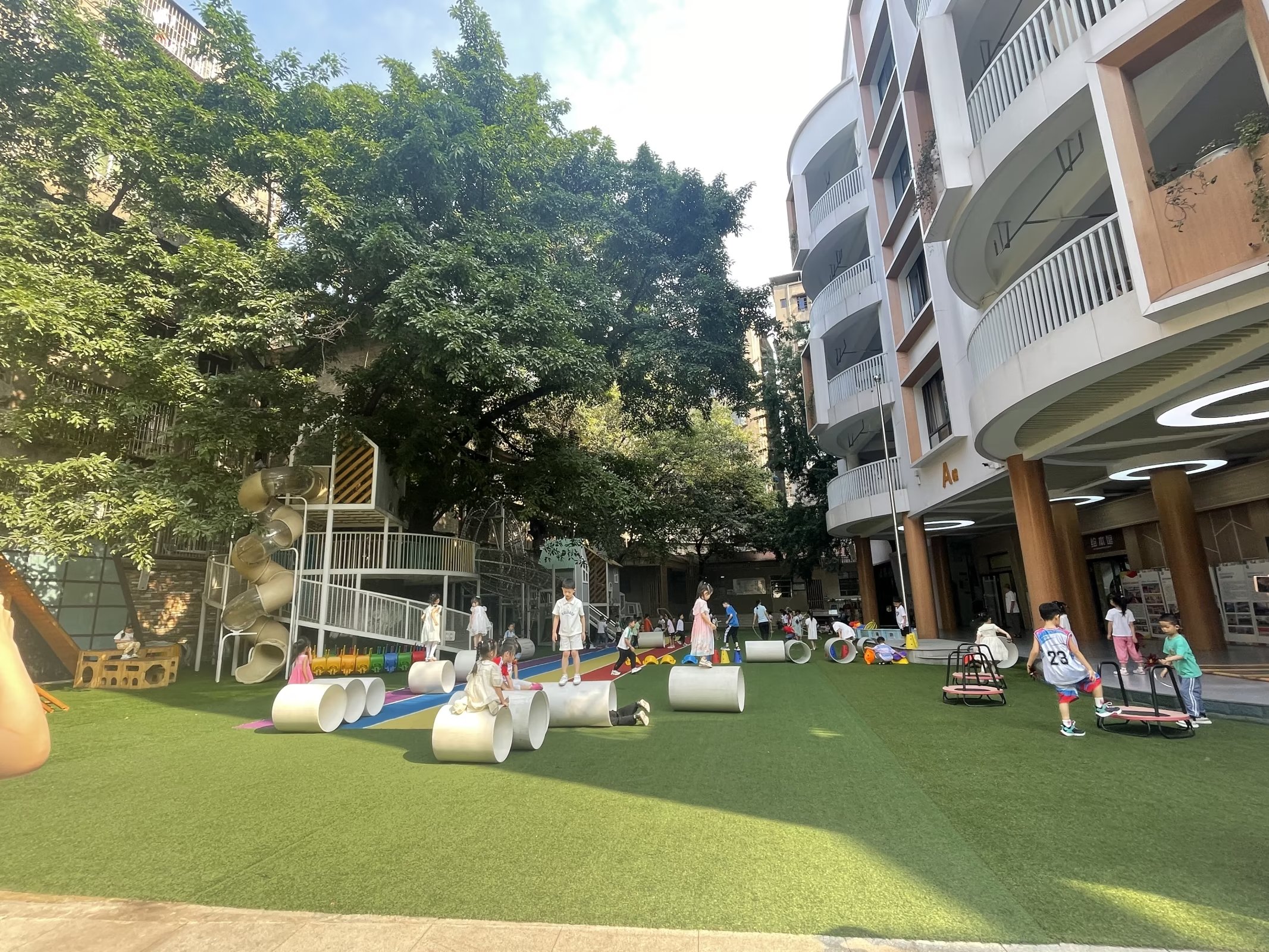 宜宾市青年街幼儿园
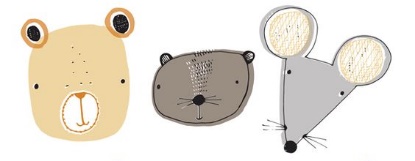 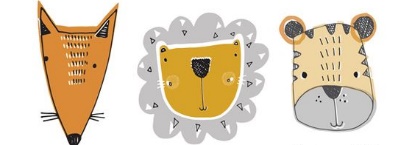 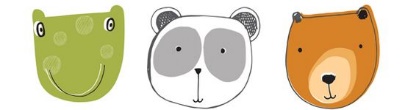 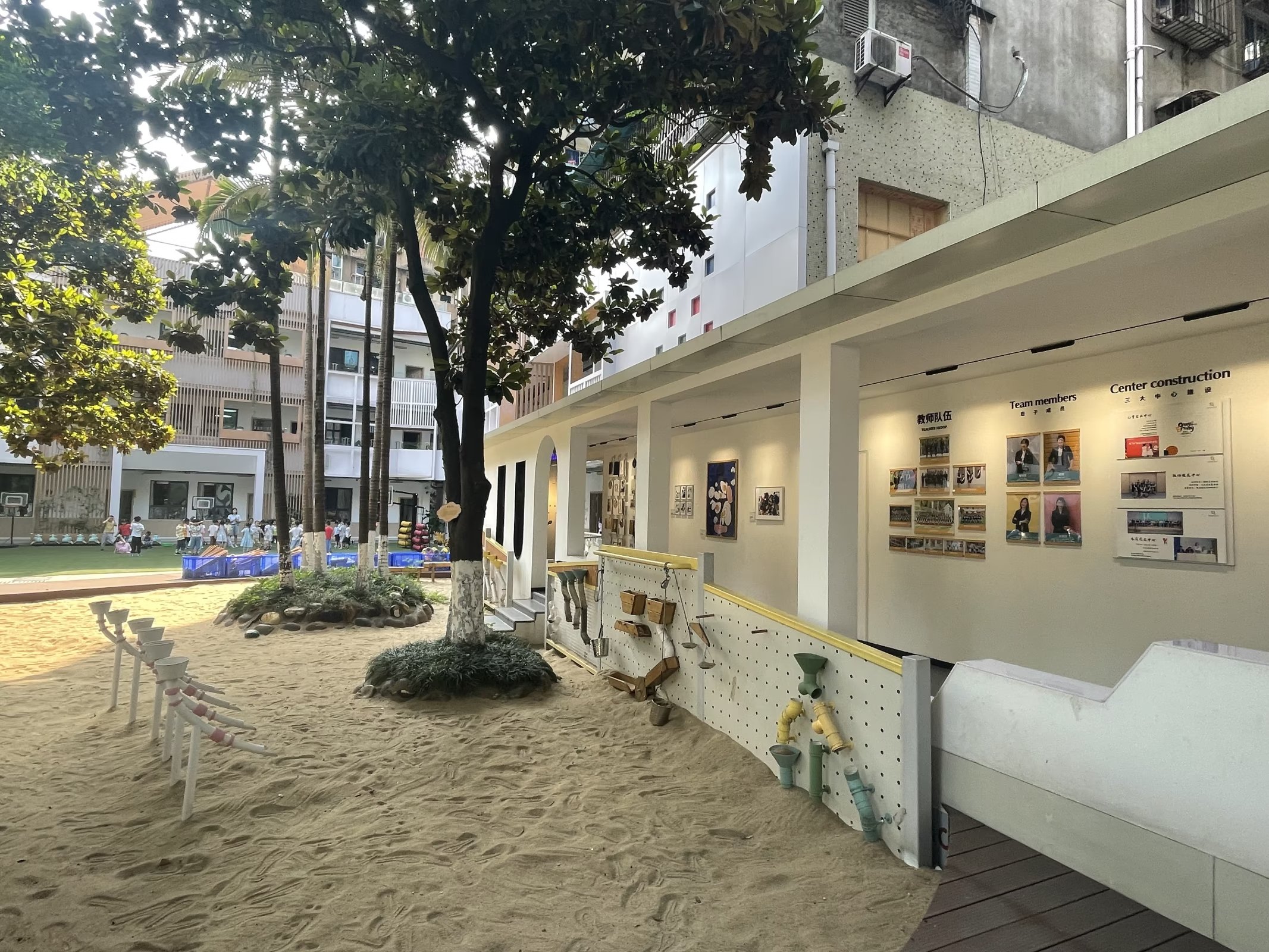 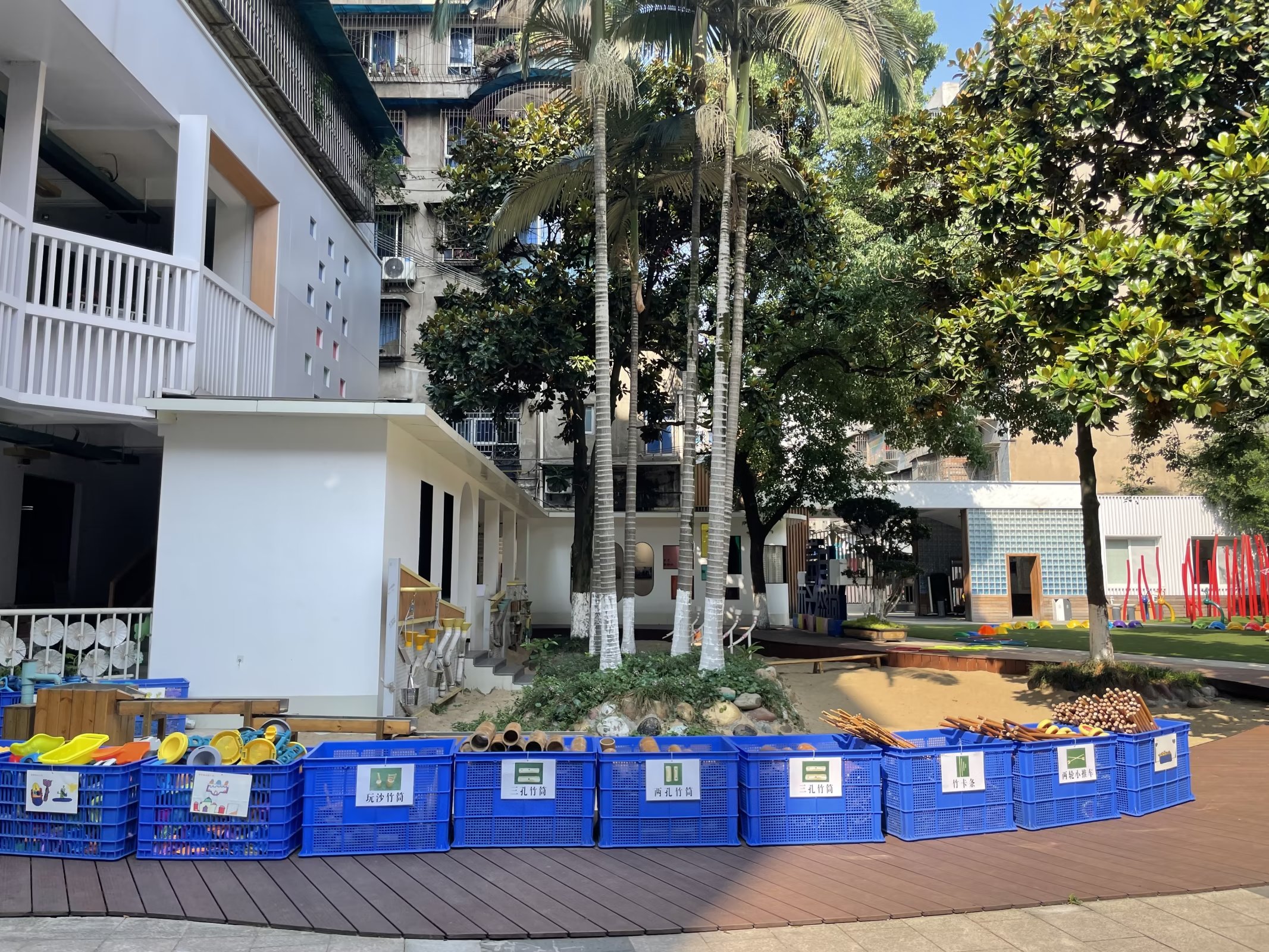 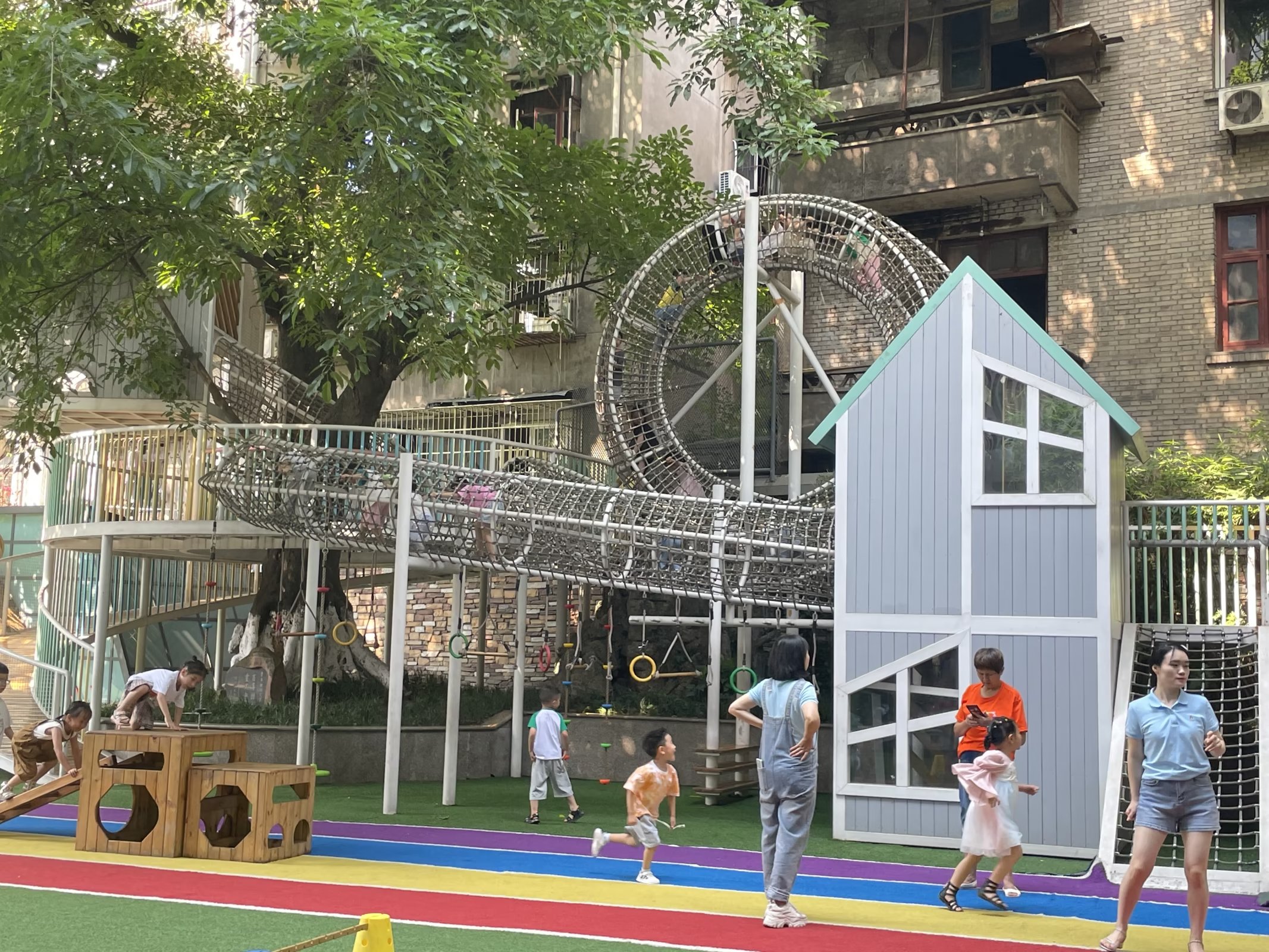 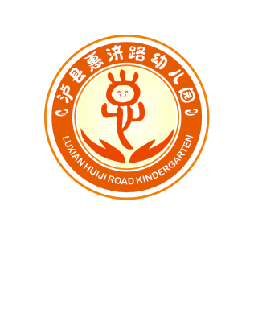 宜宾市青年街幼儿园
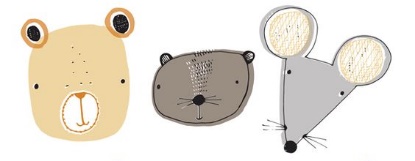 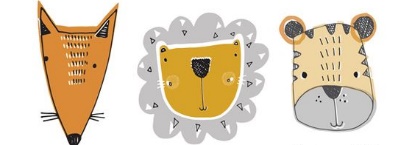 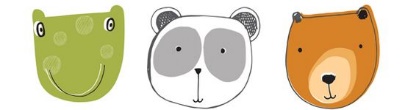 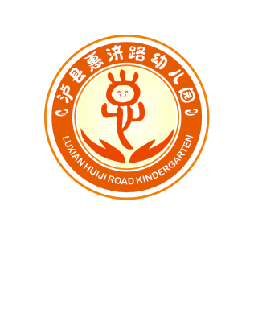 宜宾市青年街幼儿园
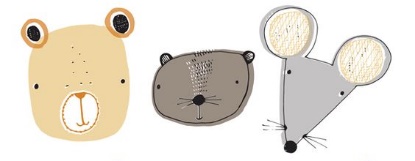 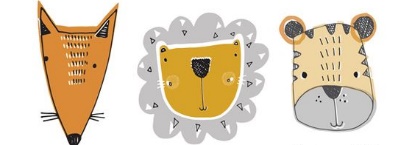 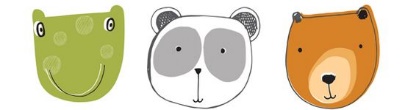 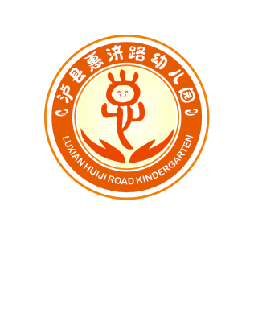 宜宾市青年街幼儿园
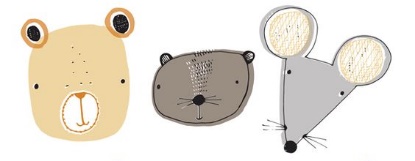 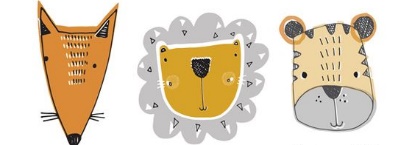 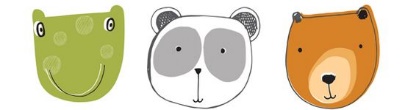 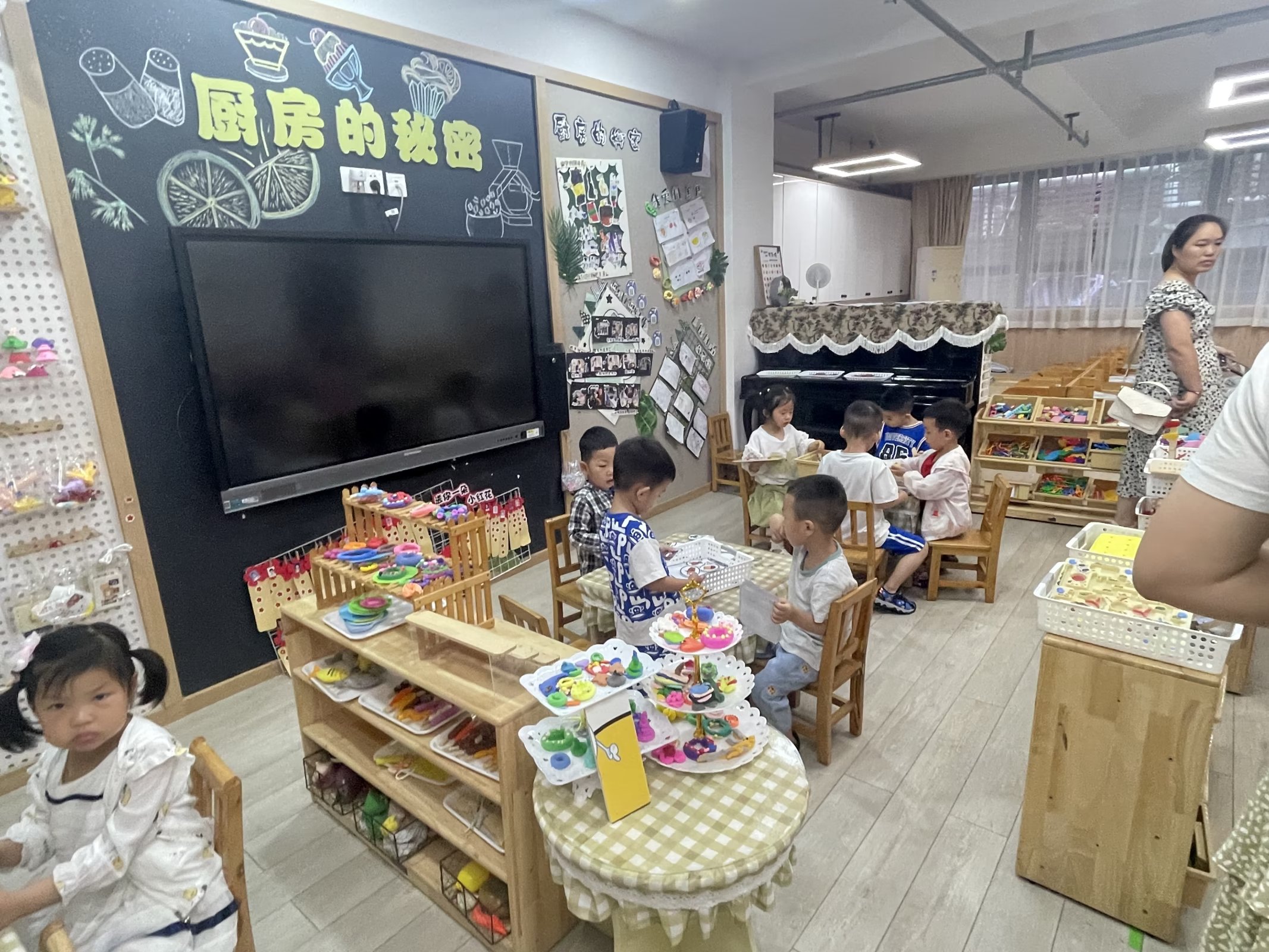 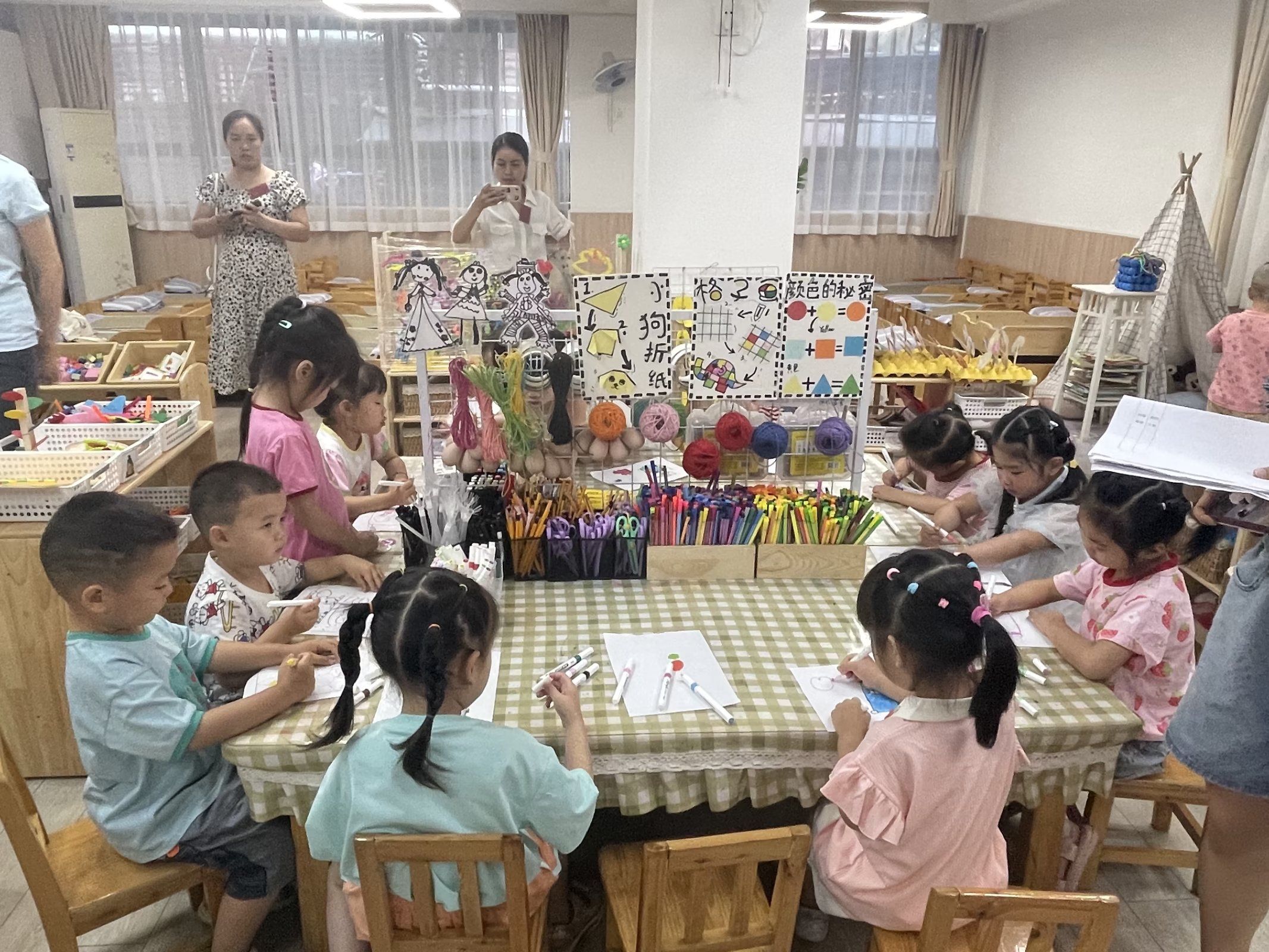 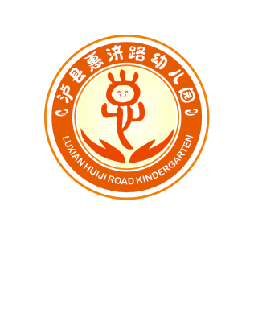 宜宾市青年街幼儿园
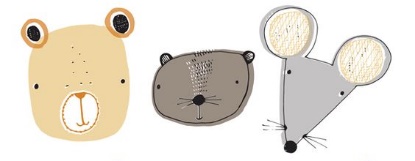 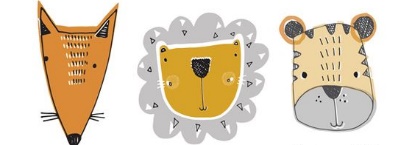 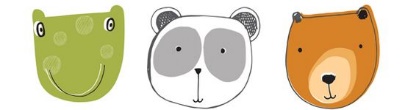 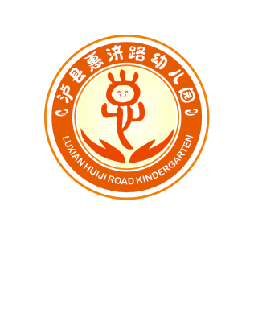 宜宾市青年街幼儿园
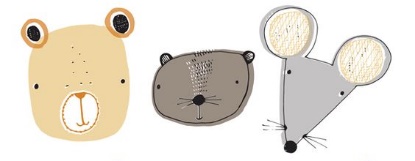 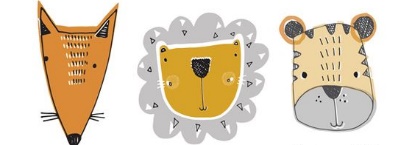 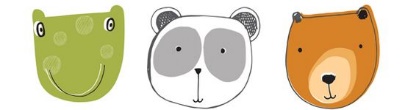 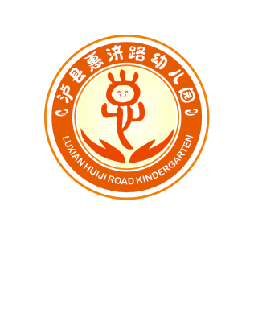 宜宾市青年街幼儿园
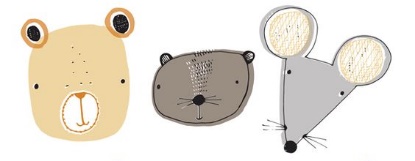 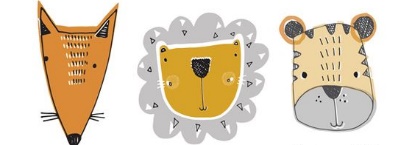 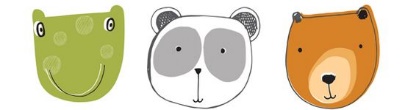 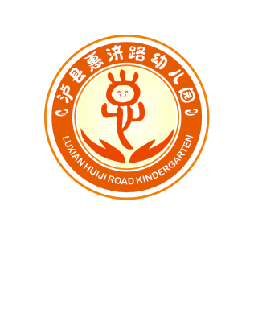 宜宾市青年街幼儿园
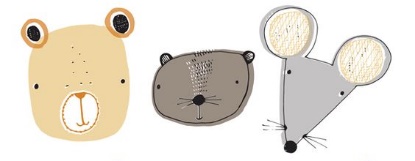 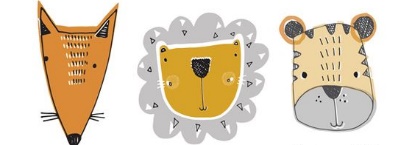 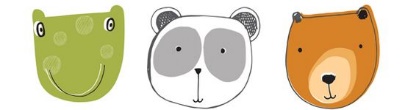 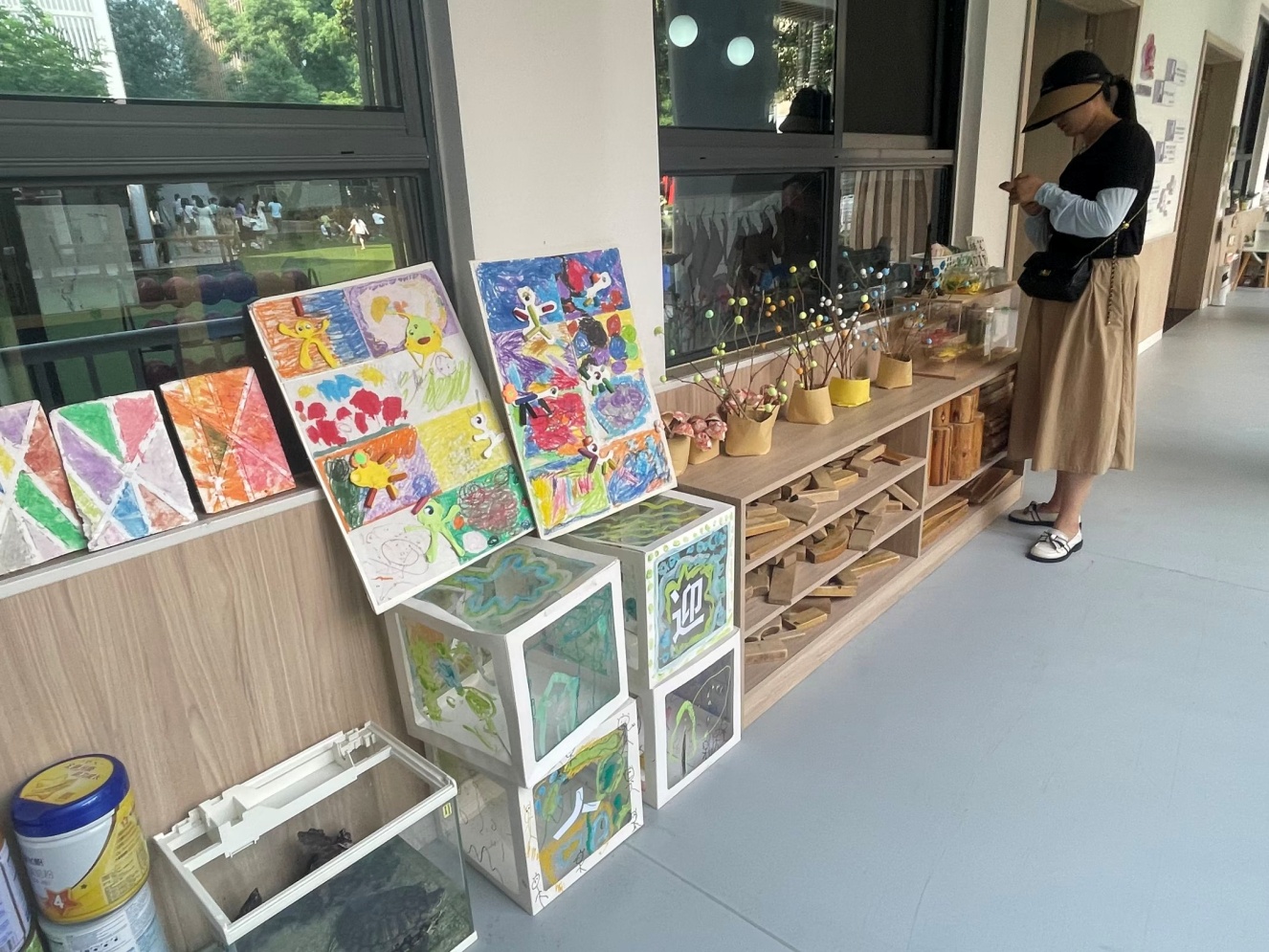 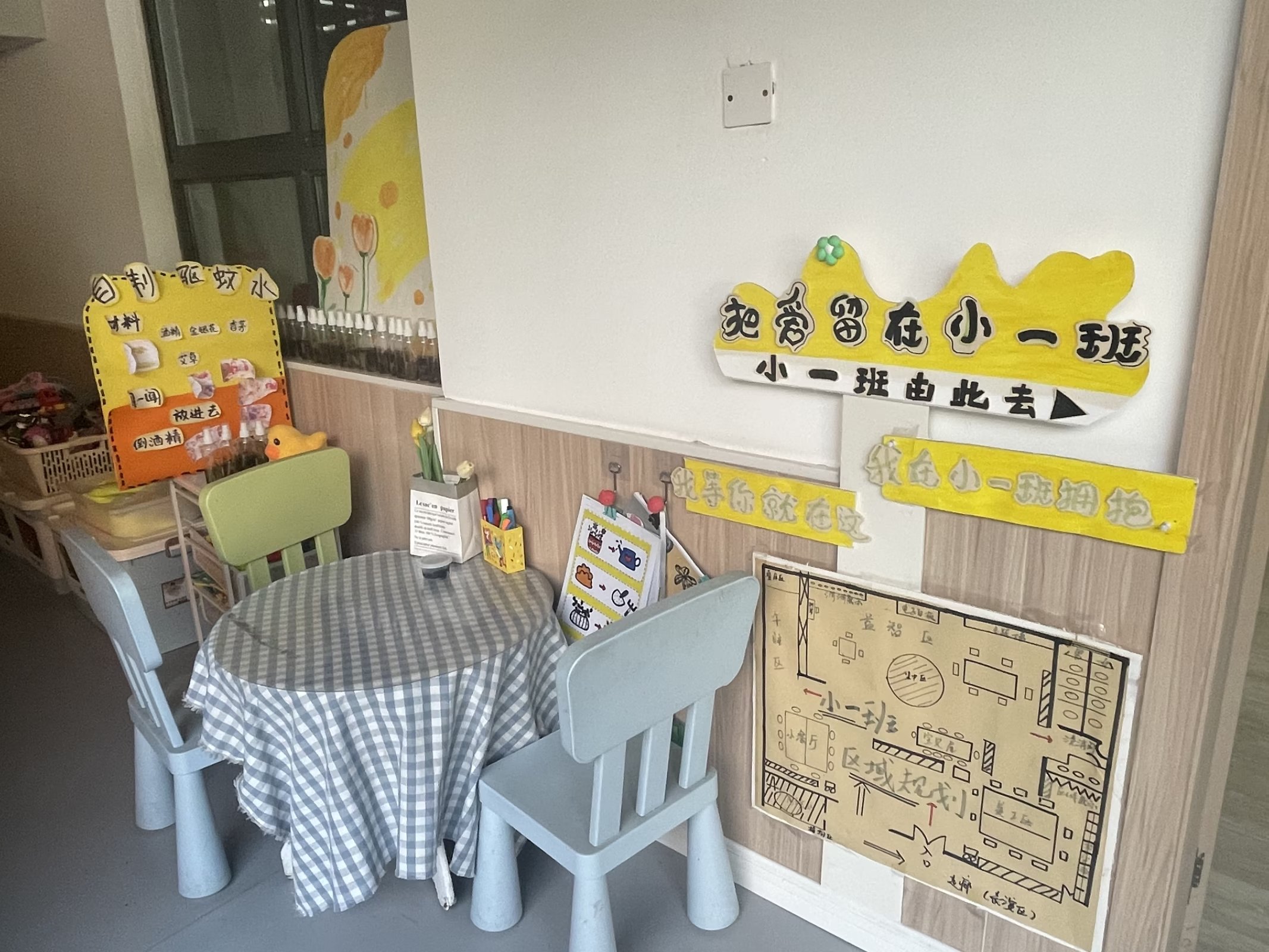 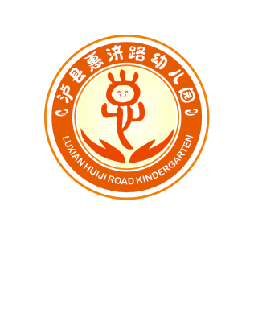 宜宾市青年街幼儿园
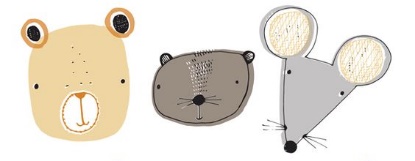 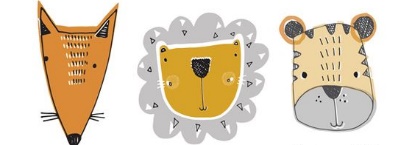 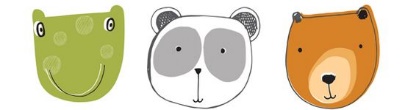 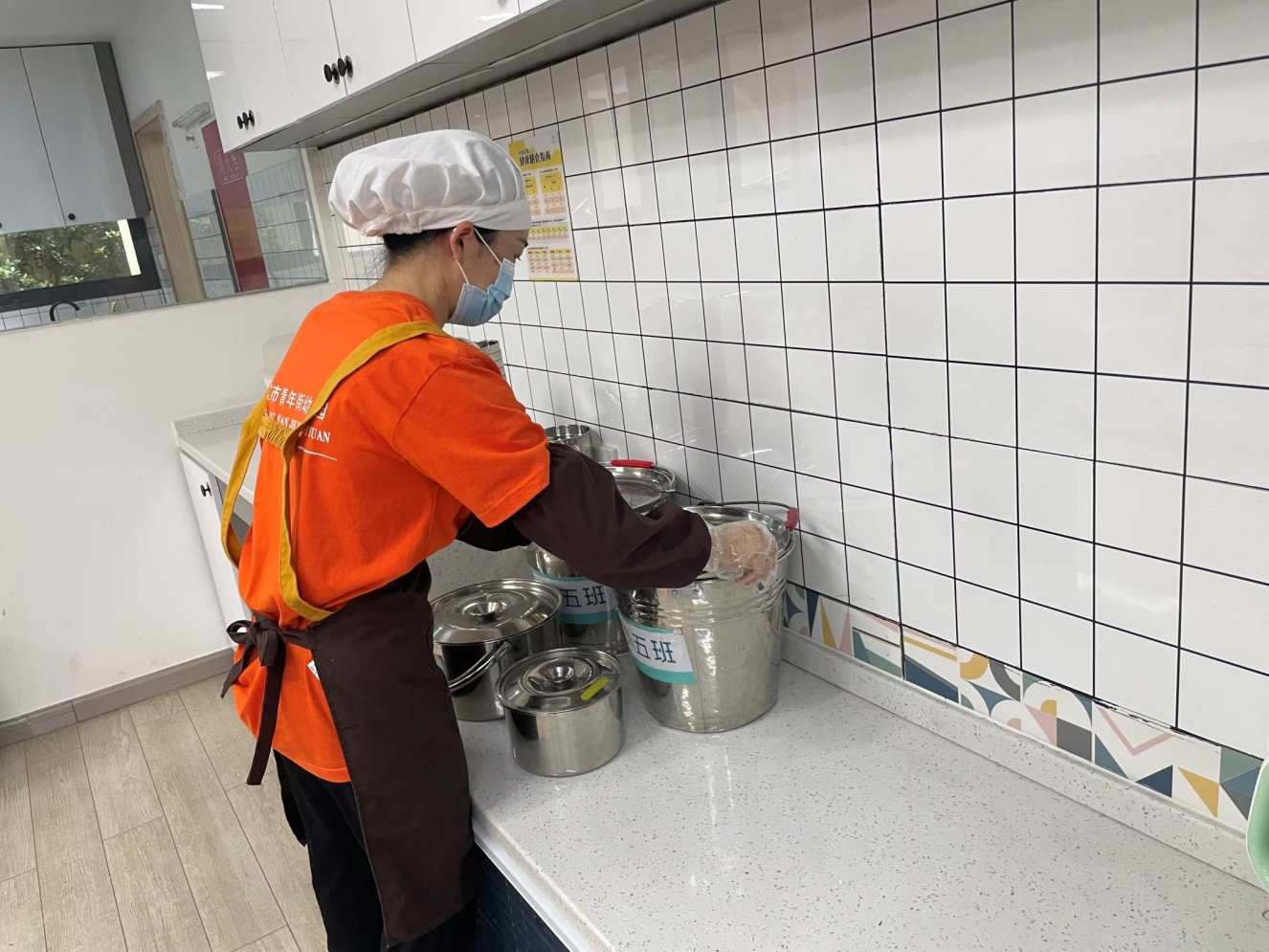 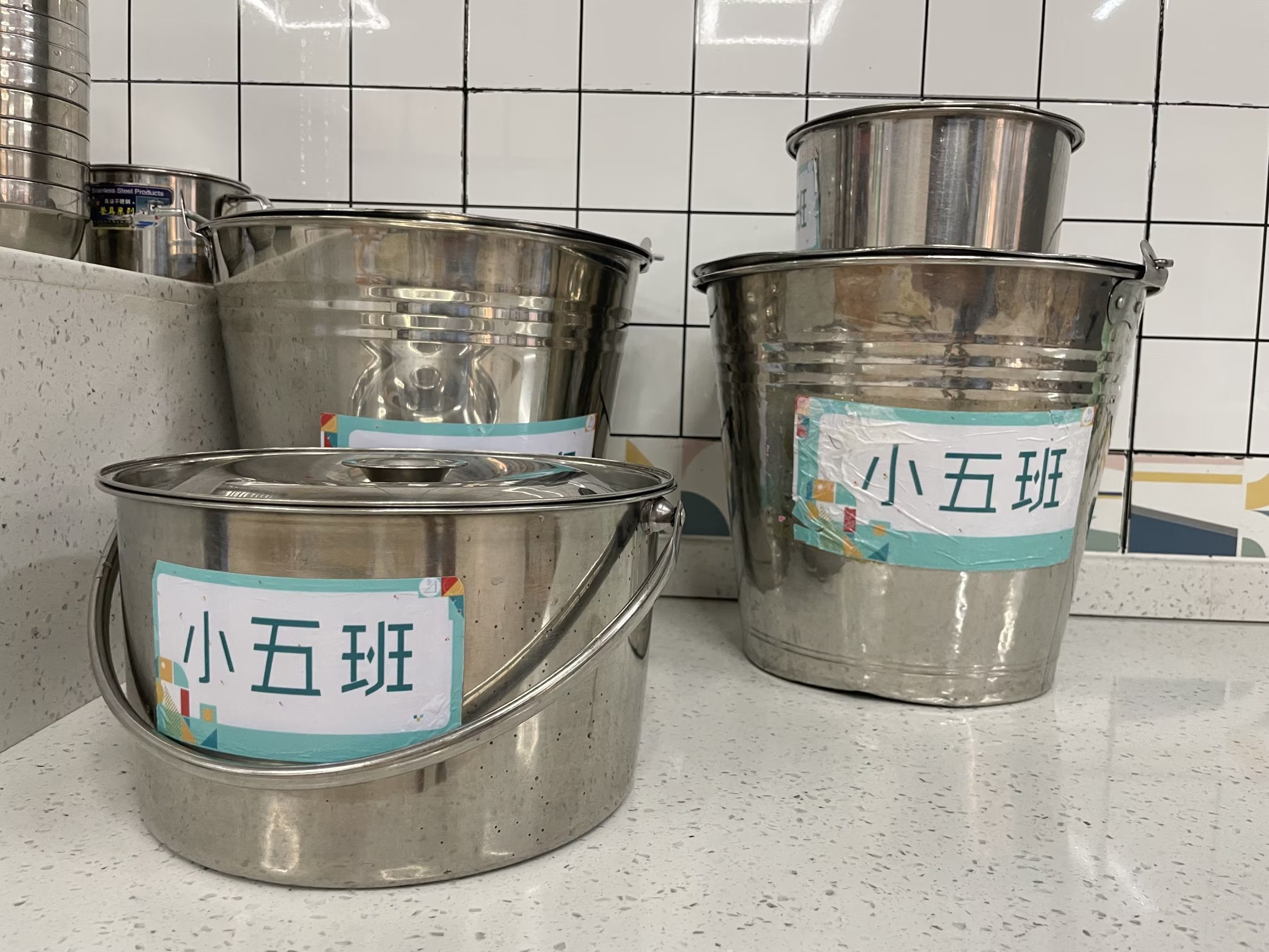 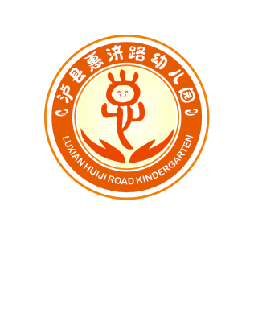 宜宾市青年街幼儿园
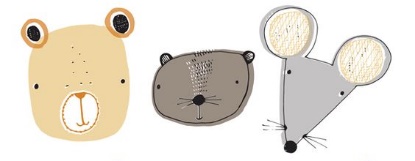 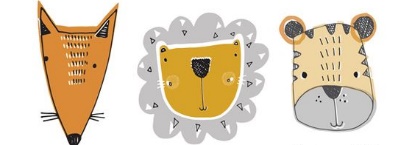 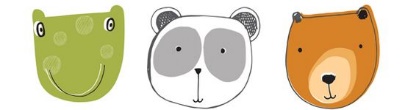 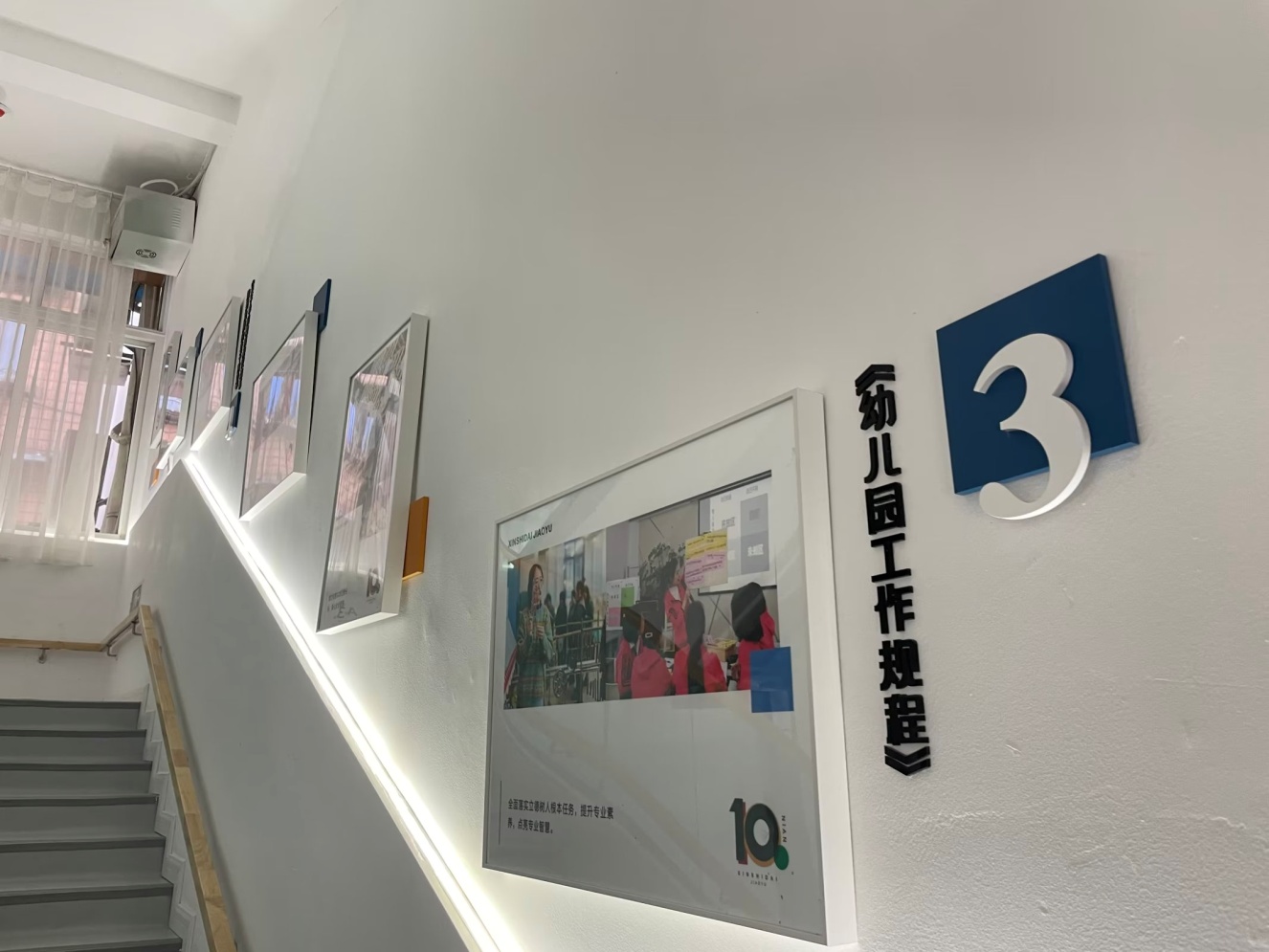 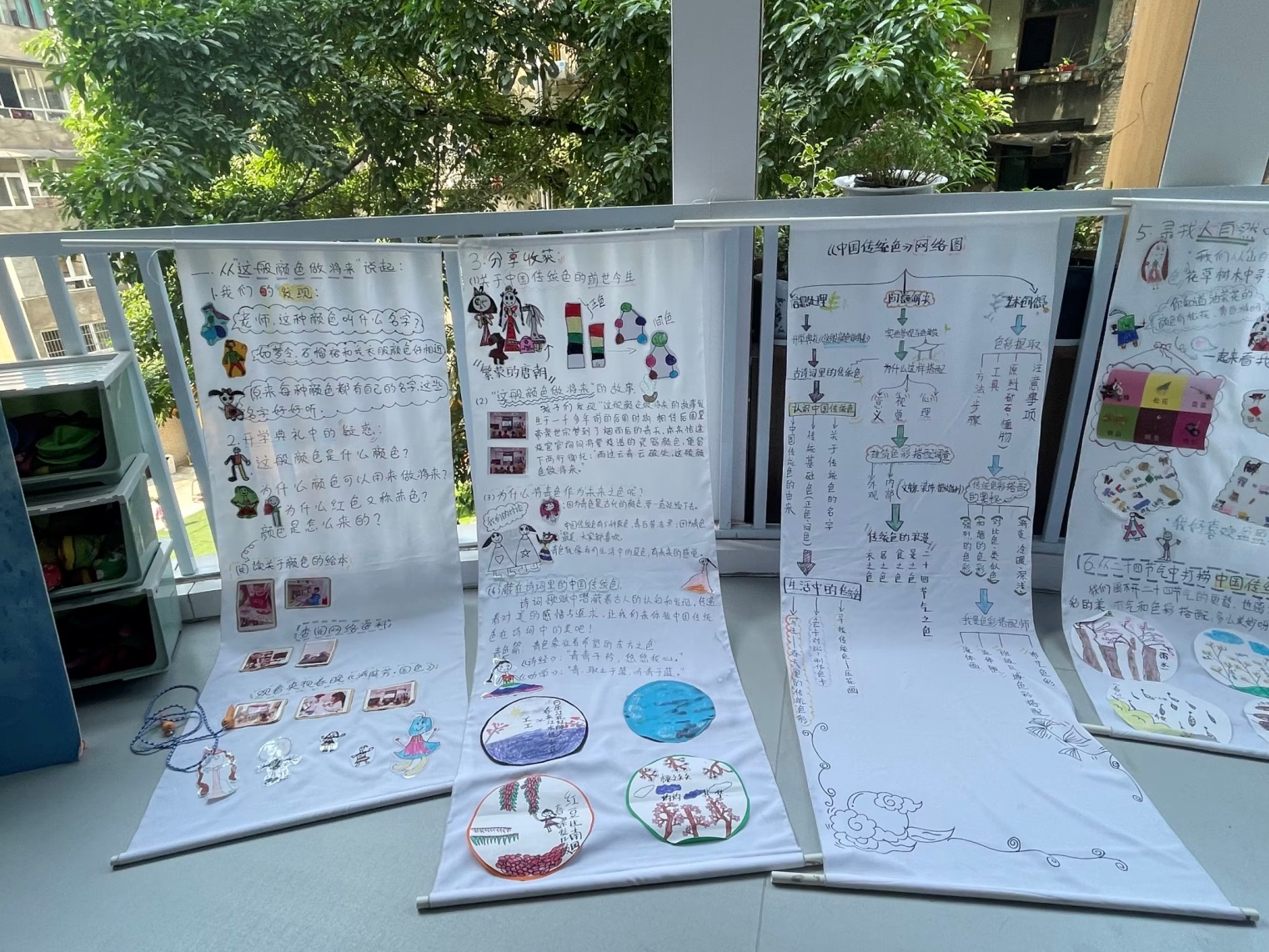 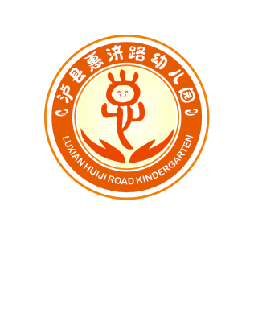 宜宾市青年街幼儿园
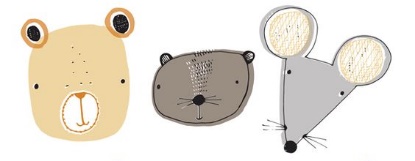 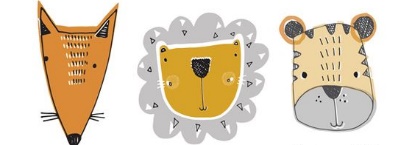 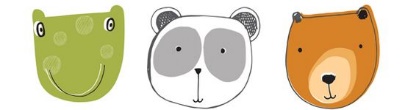 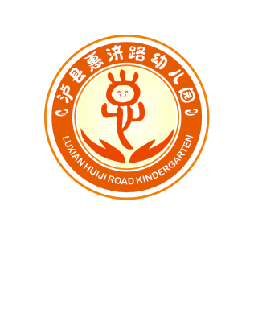 宜宾市青年街幼儿园
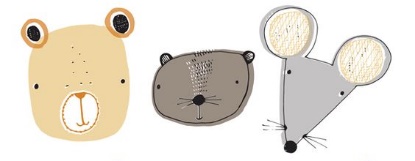 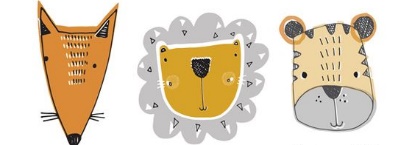 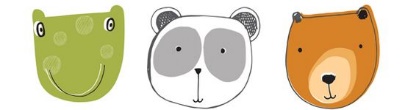 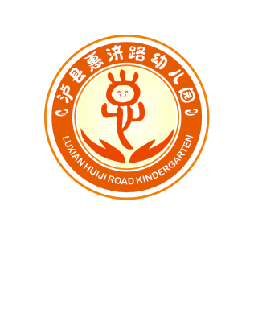 宜宾市青年街幼儿园
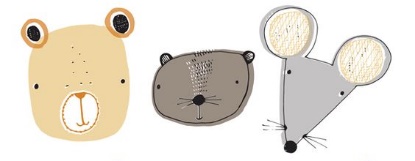 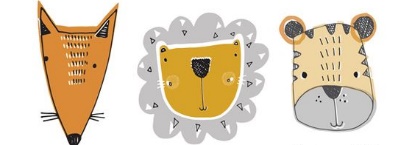 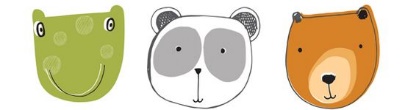 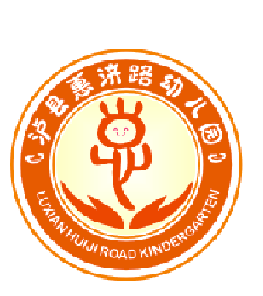 2
思·未来成长之路
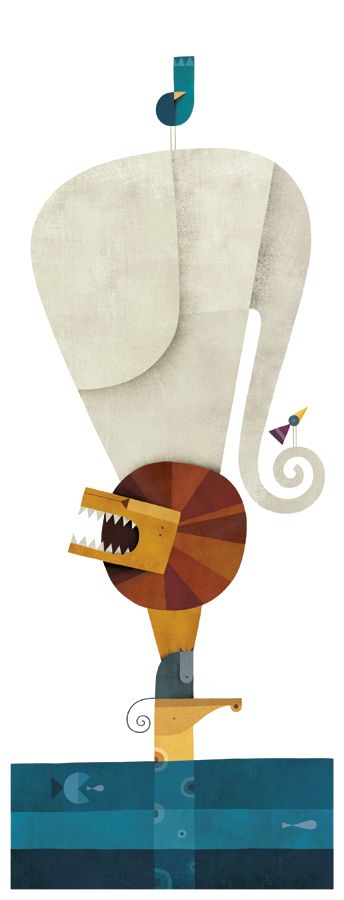 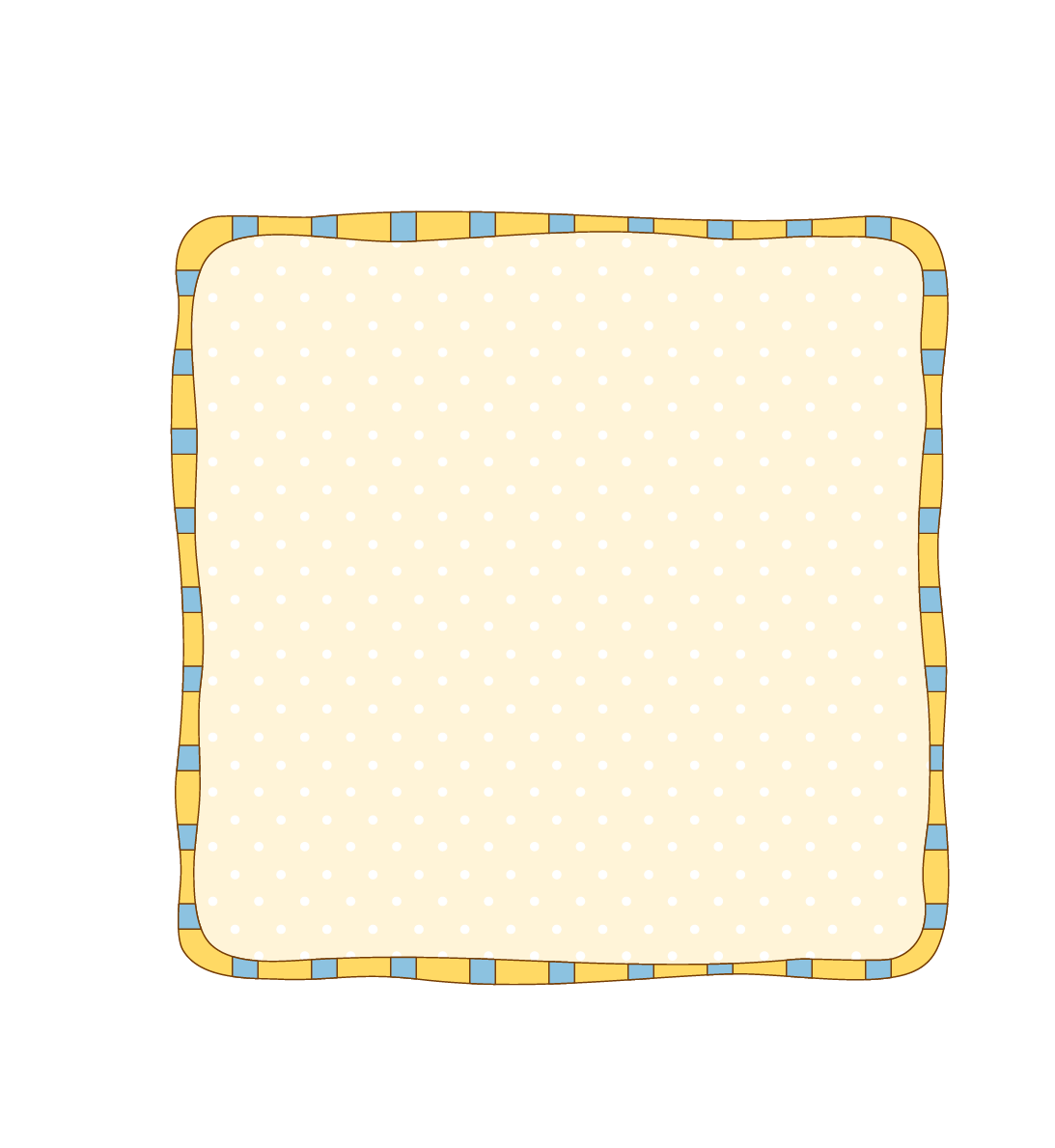 1.切实加强校园文化建设。

2.创设良好的育人环境。

3.开创教研活动新模式。
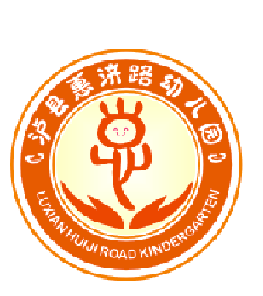 一、切实加强校园文化建设
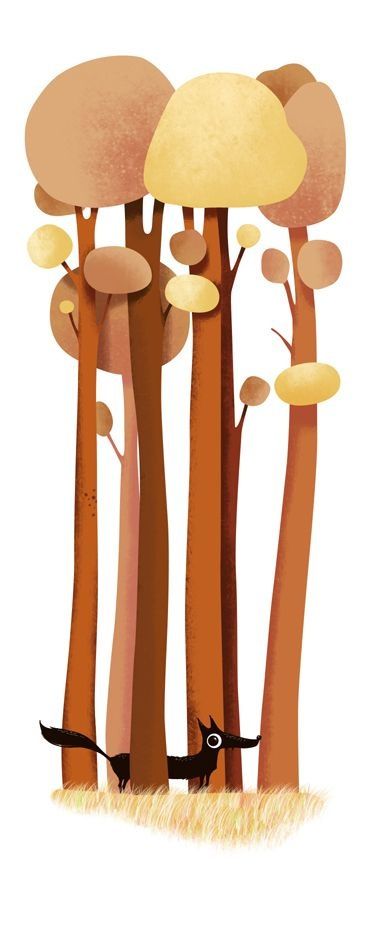 “惠”文化
行政管理
办园宗旨：用爱心润泽生命    用智‘惠’润育成长

办园目标：培养惠美幼儿、惠美教师、惠美家长

核心理念：惠于心，美于行
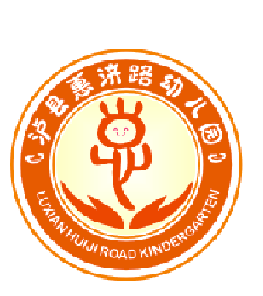 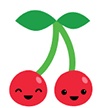 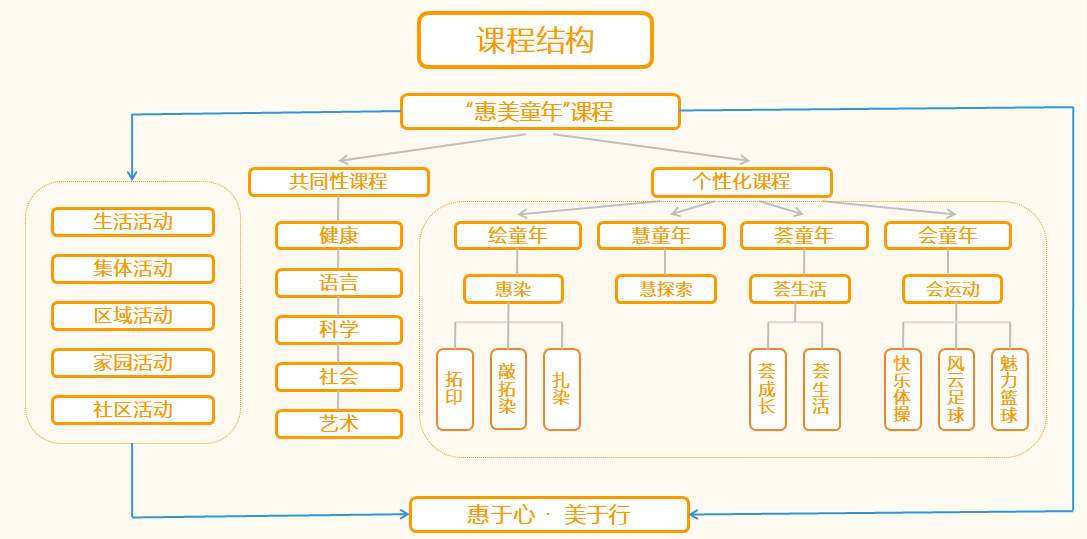 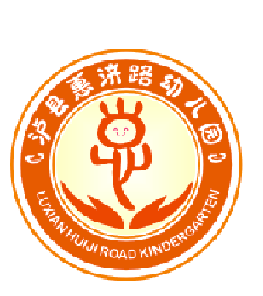 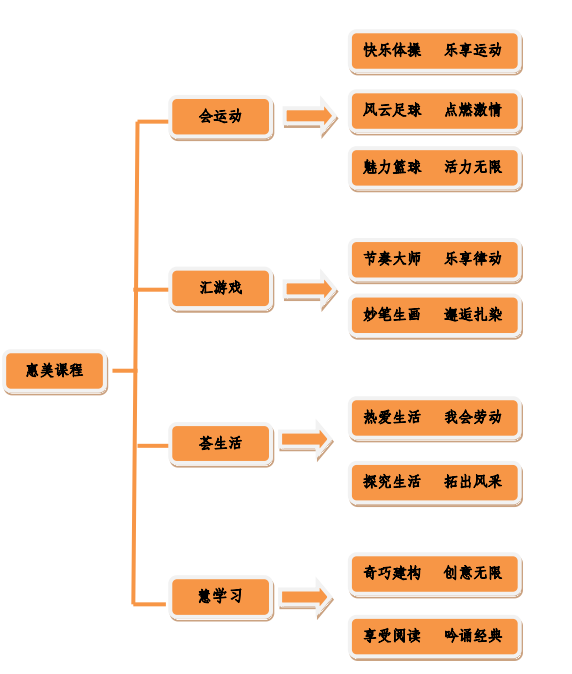 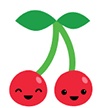 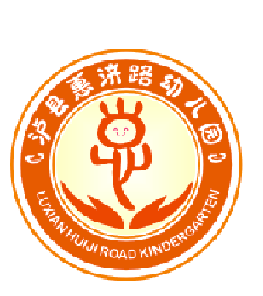 二、创设良好的育人环境
走廊、楼道、操场、活动室……
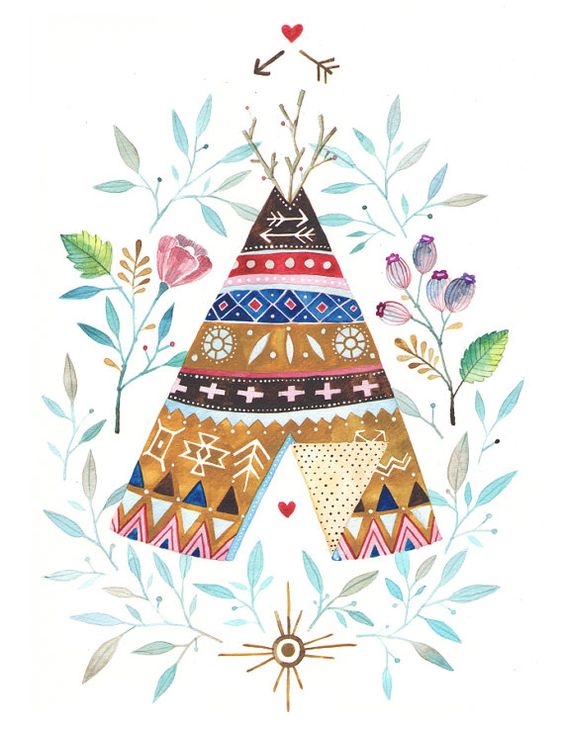 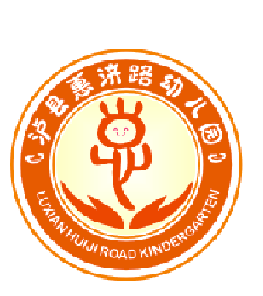 三、开创教研活动新模式
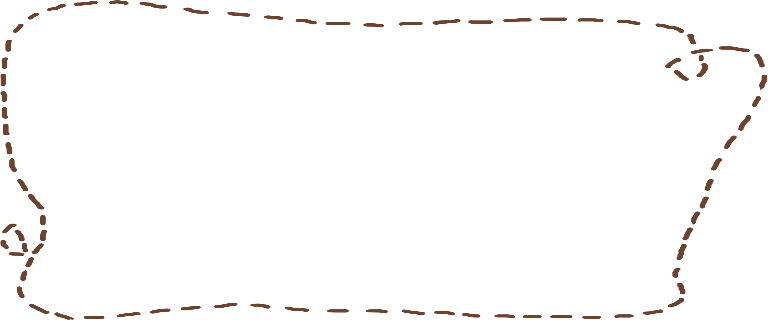 教师需求
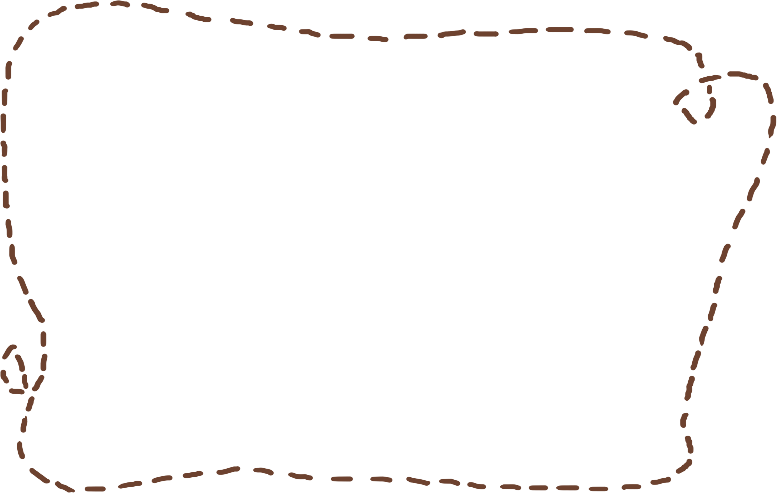 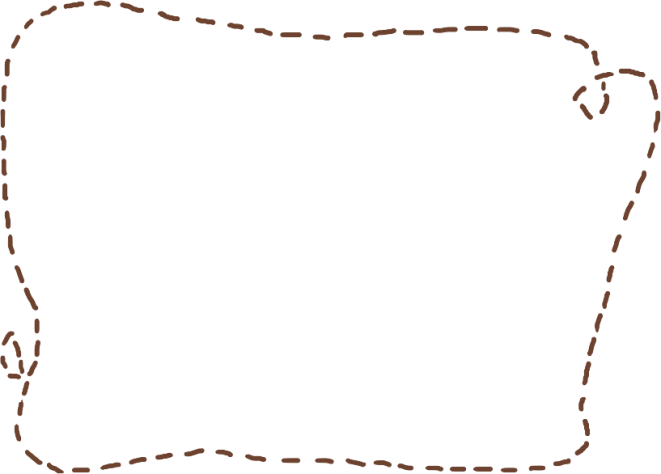 沉浸式
打破传统
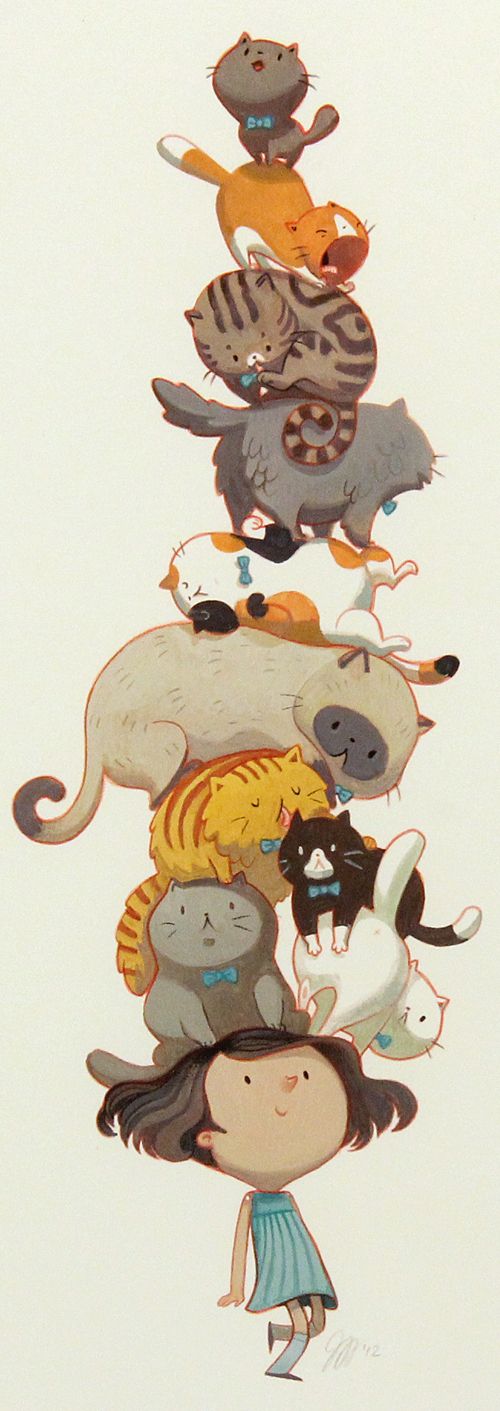 3
践·互动实践
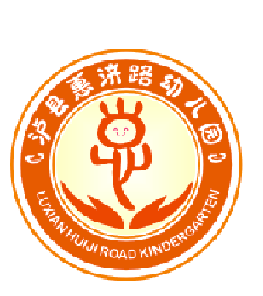 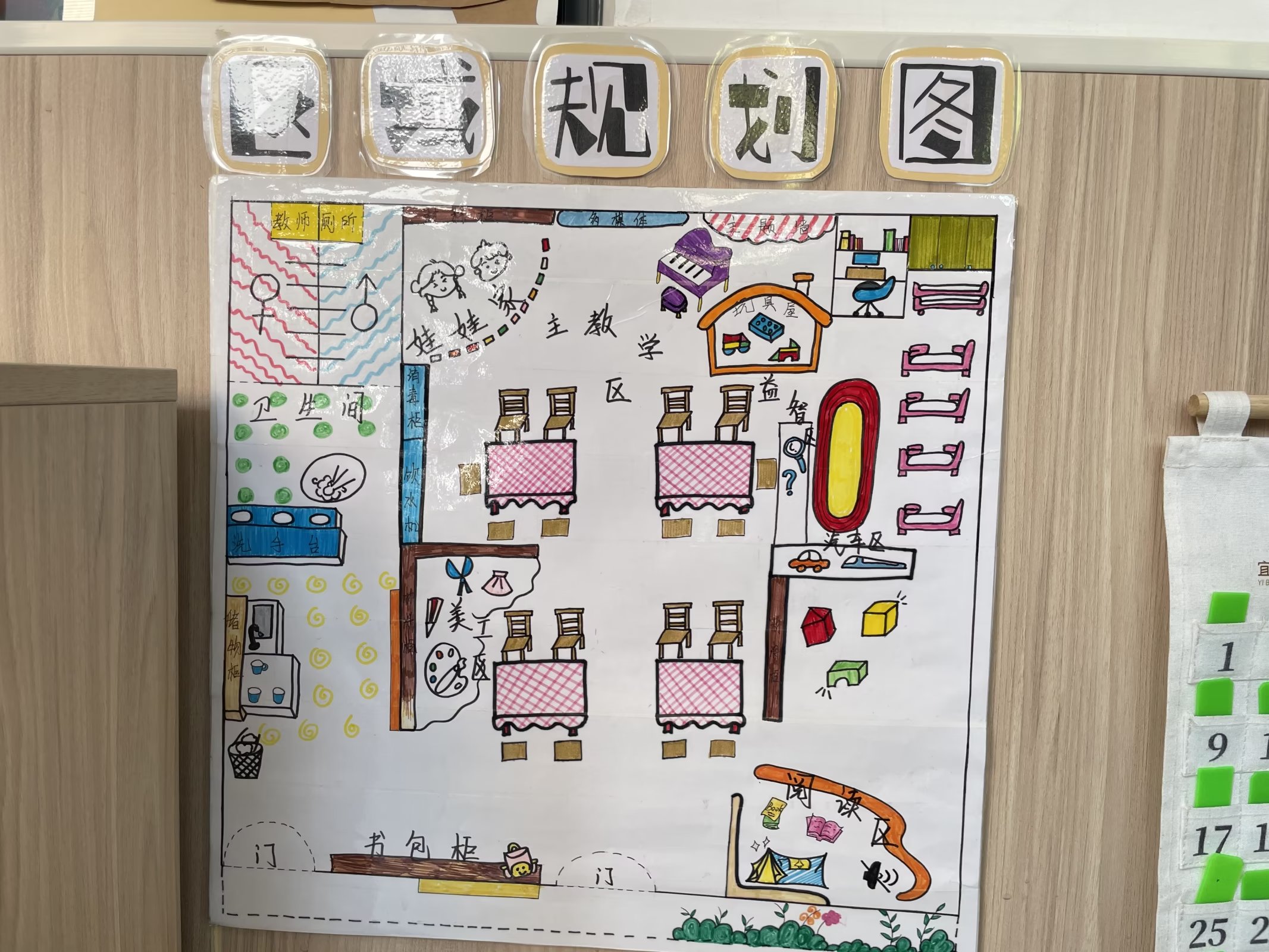 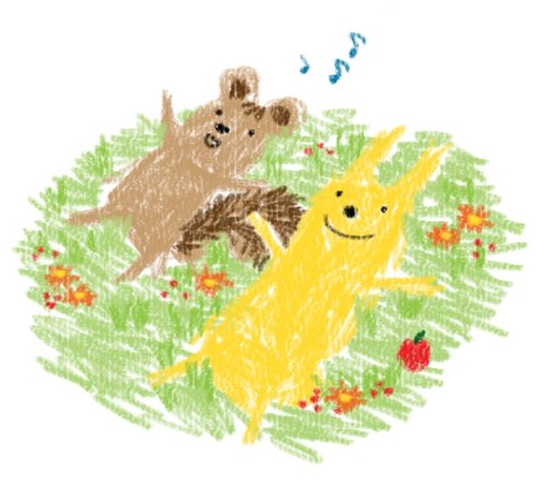 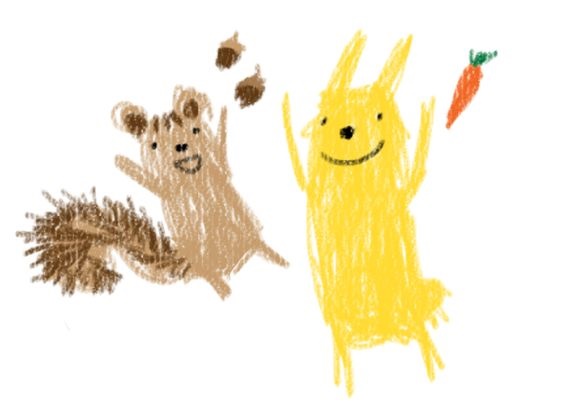 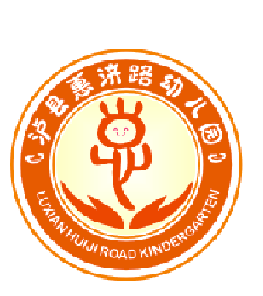 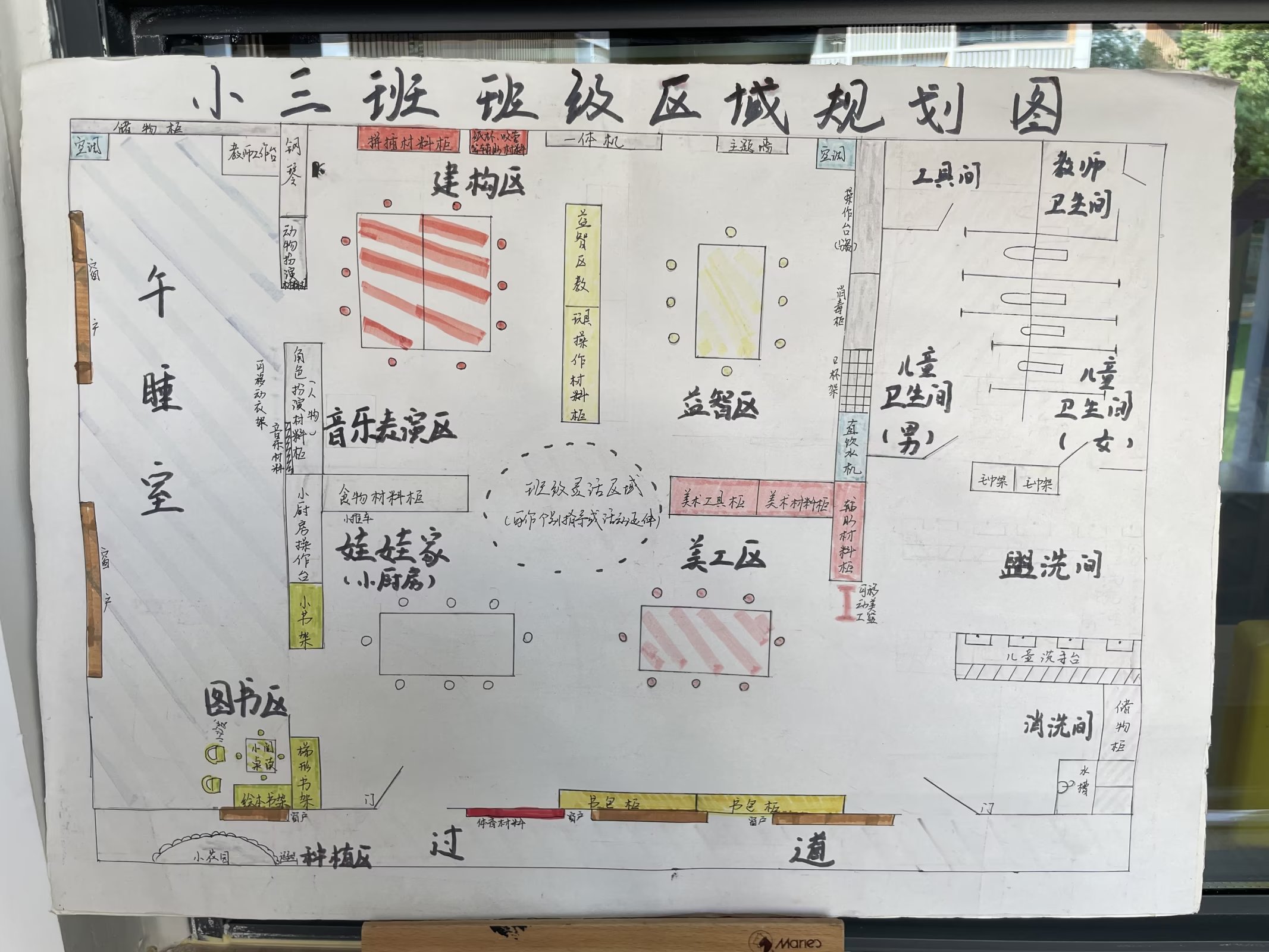 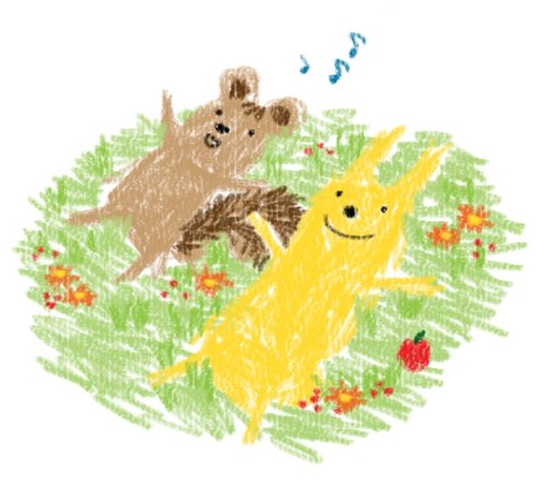 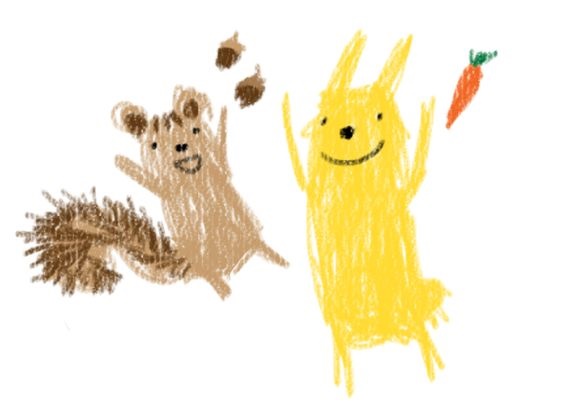 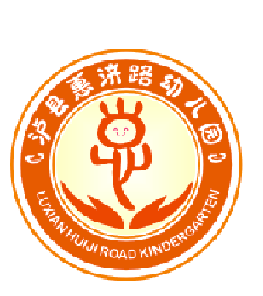 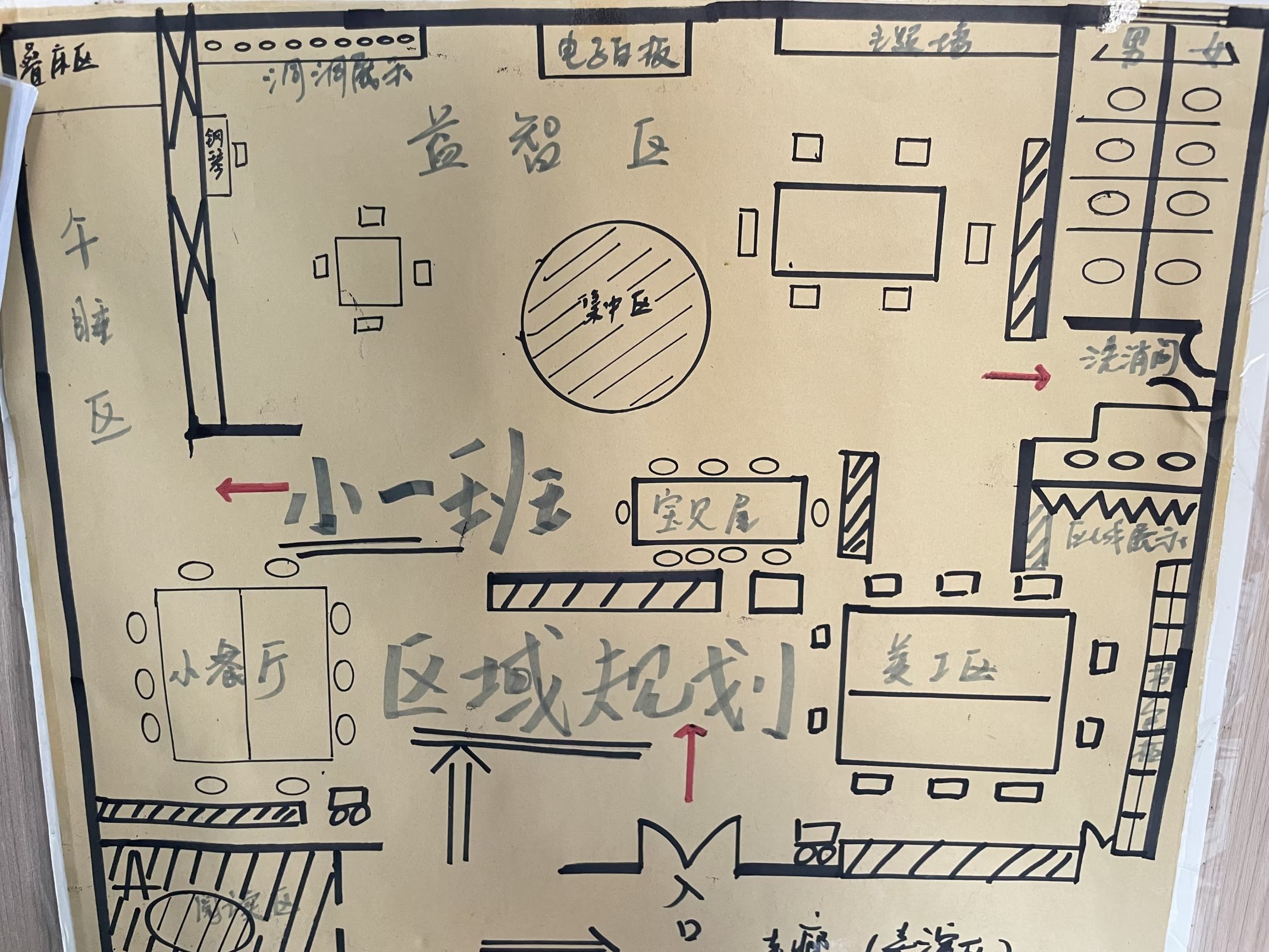 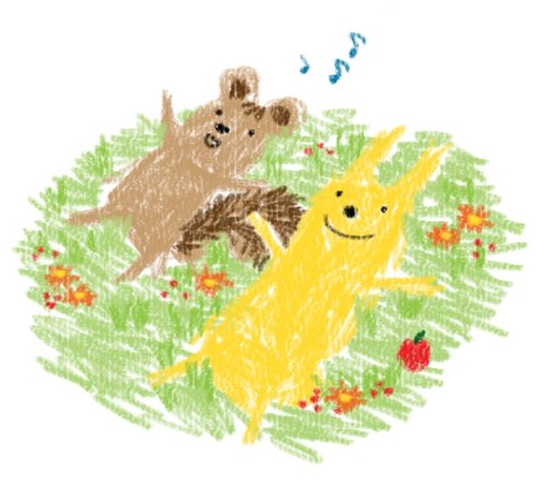 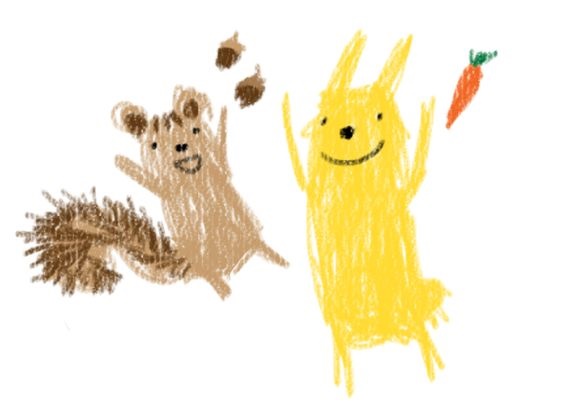 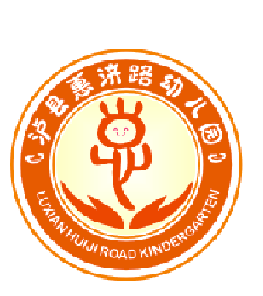 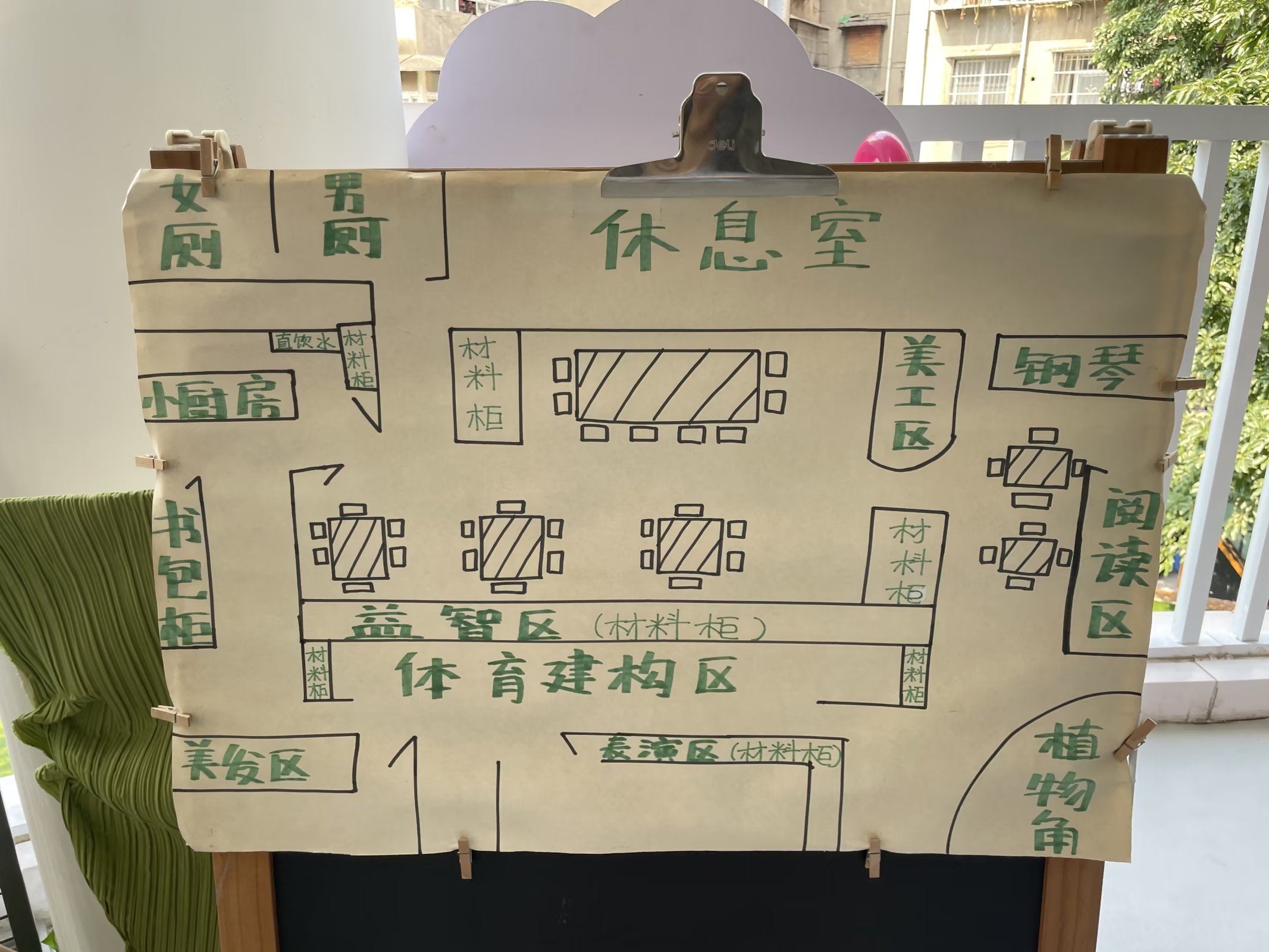 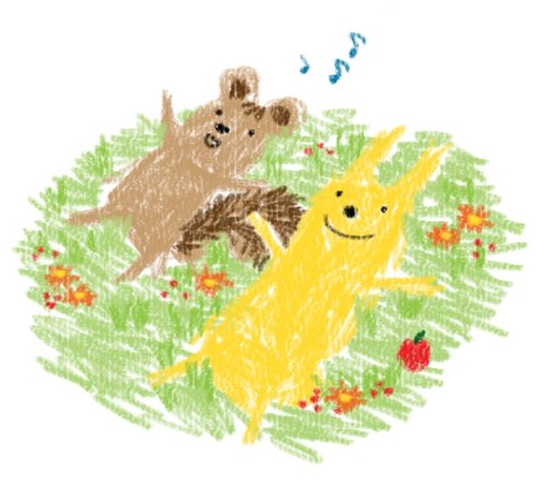 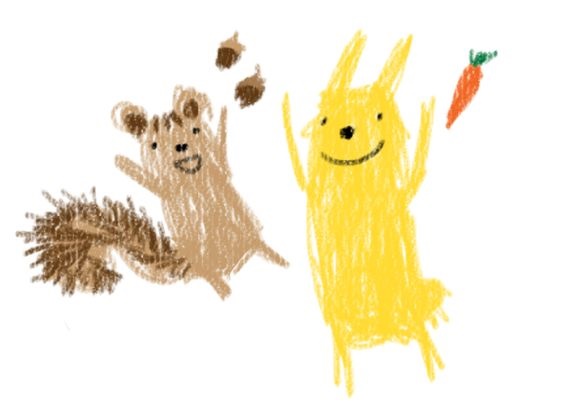 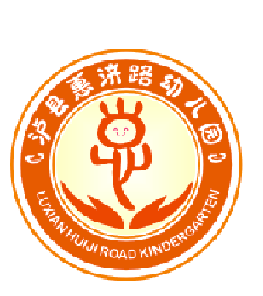 互动实践：
     请你根据本班幼儿年龄特点、活动室面积对本班区角布置进行设计。
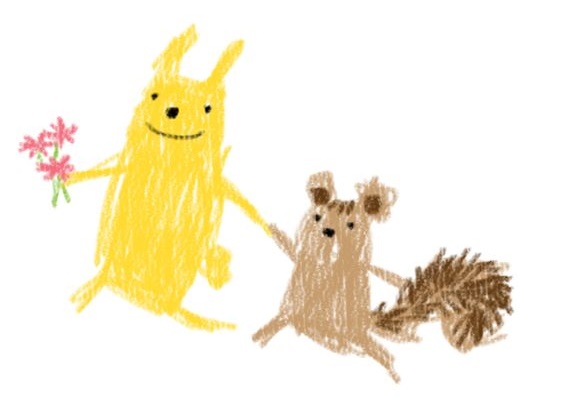 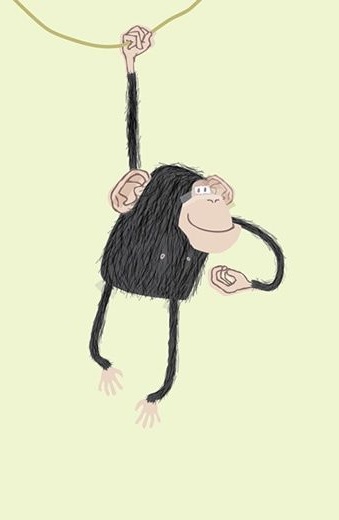 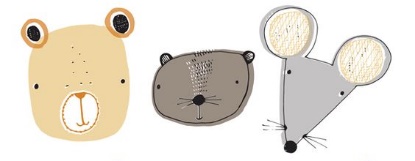 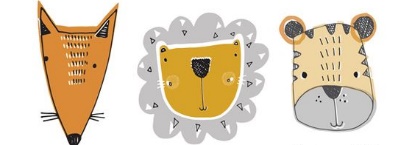 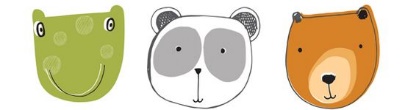 感谢您的到来和聆听
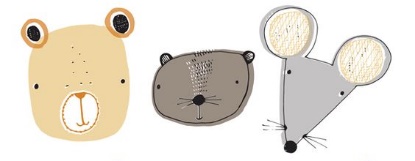 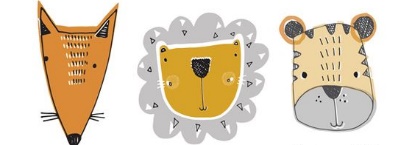 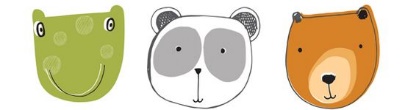 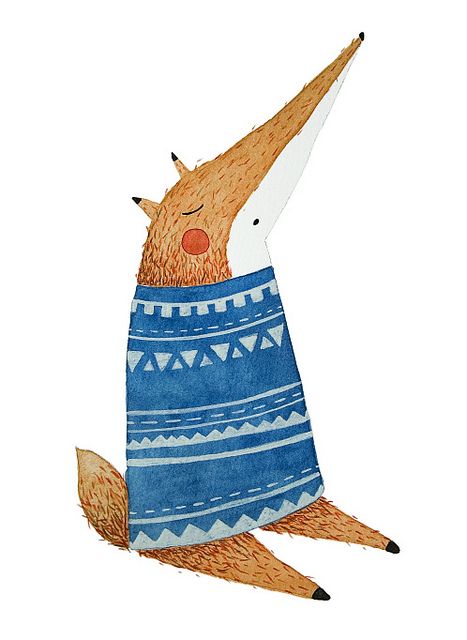